EE 350 / ECE 490Analog Communication Systems
Ch. 7 – Communications Techniques
R. Munden - Fairfield University
2/23/2010
1
Objectives
Describe double conversion and up-conversion and explain their advantages
Analyze the advantages of delayed AGC and auxiliary AGC
Explain the features and their operation that a high-quality receiver may include as compared to a basic receiver
Analyze and explain the relationships among noise, receiver sensitivity, dynamic range, and the third-order intercept
Troubleshoot and amplifier suspected of excessive IMD
Explain the operation of a frequency synthesizer
Describe the operation of a DDS system and provide advantages and drawbacks compared to analog synthesizers
Explain how the performance of electronic communication circuitry is affected at high frequencies
7-1 Introduction
Transceivers combine transmitters and receivers in one package, allowing them to share some common components
Oscillators, power supplies, and audio amplifiers are often shared
7-2 Frequency Conversion
Double Conversion
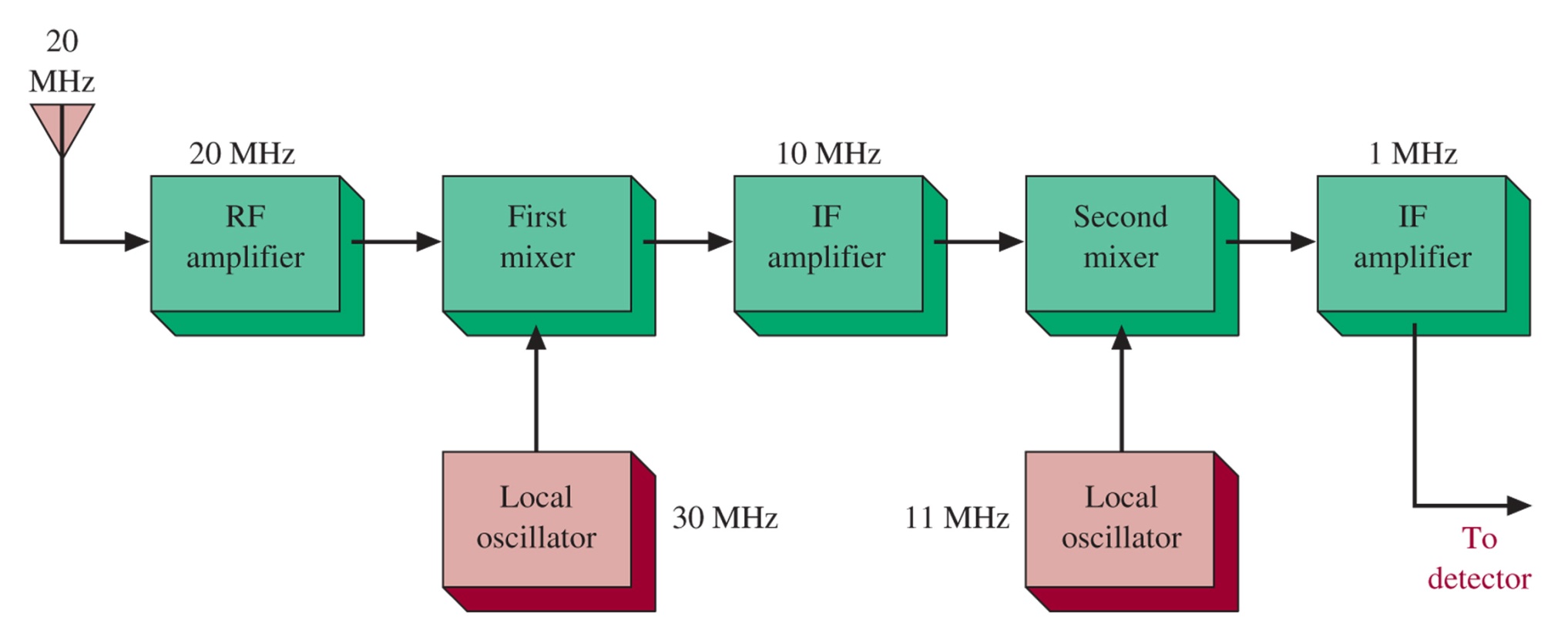 Figure 7-1   Double-conversion block diagram.
Figure 7-3   System for Example 7-2.
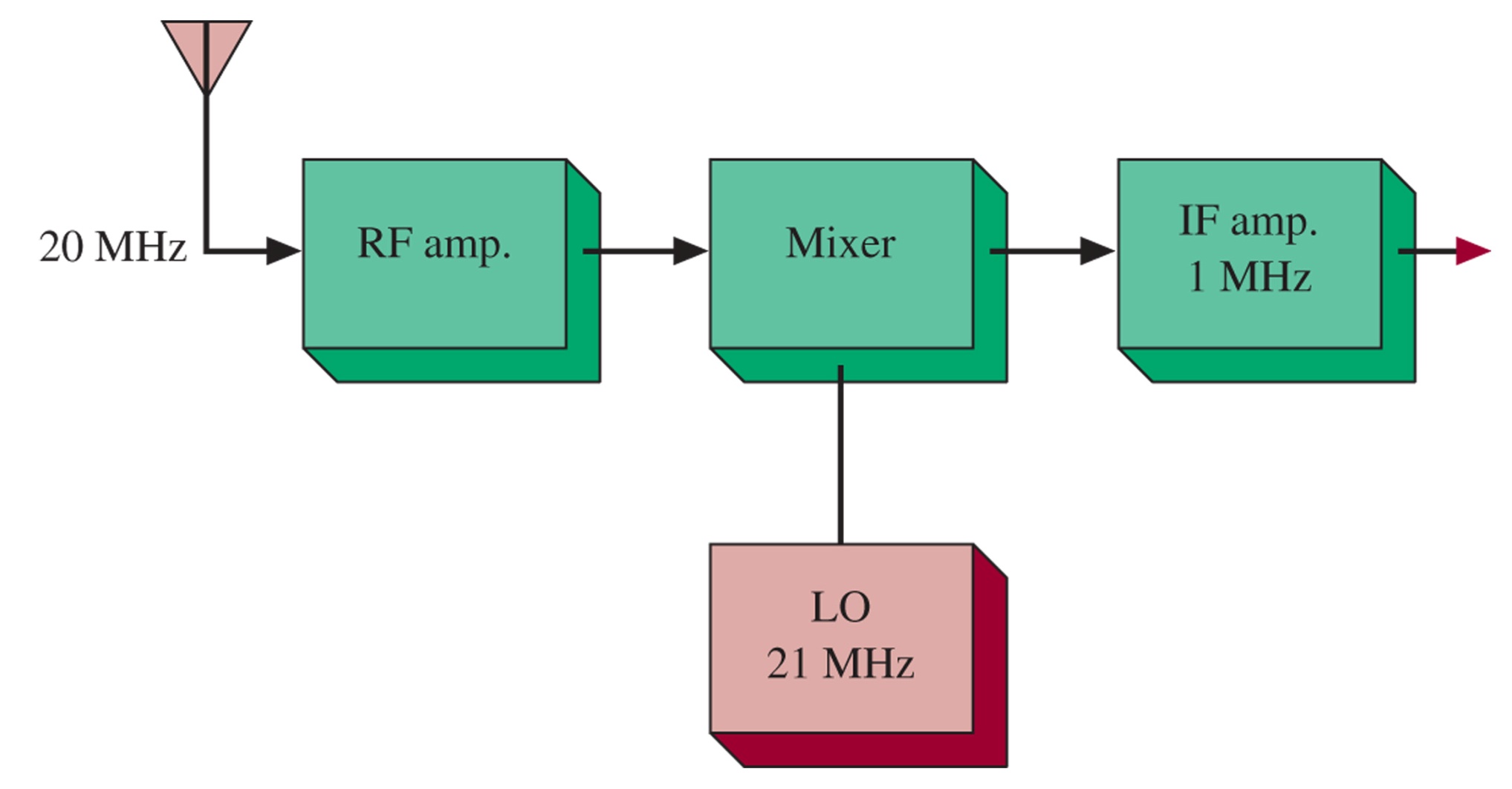 What is the image frequency?
Figure 7-2   Image frequency rejection.
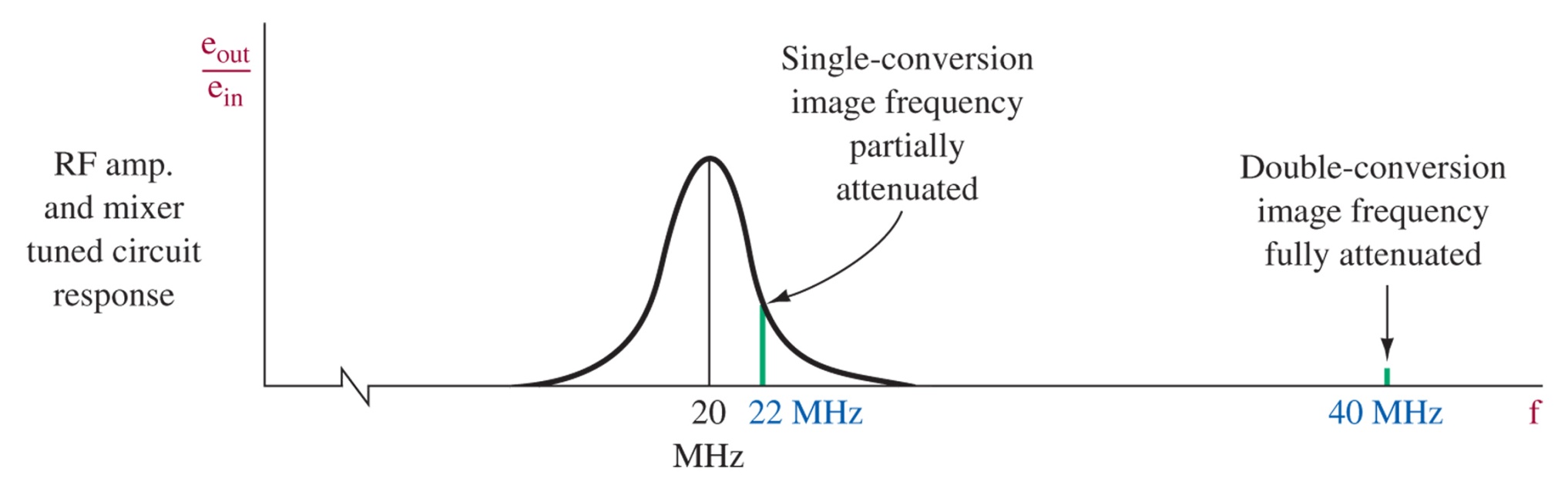 Up-conversion
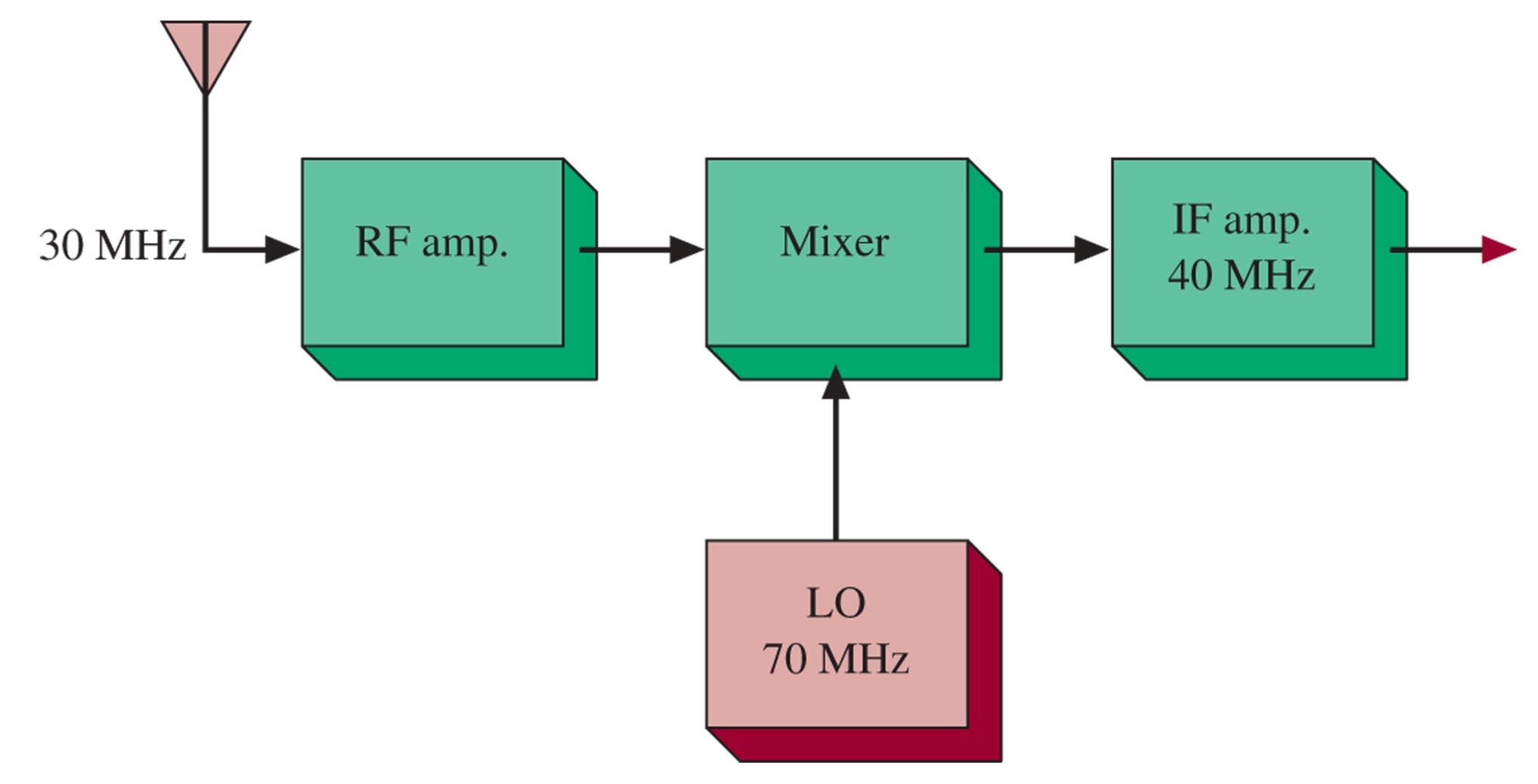 Figure 7-4   Up-conversion system.
Why would we want to increase the frequency?
Preselector Image Rejection
7-3 Special Techniques
Delayed AGC
Auxiliary AGC
Variable Sensitivity
Variable Selectivity
Noise Limiter
Metering
Squelch
Delayed AGC
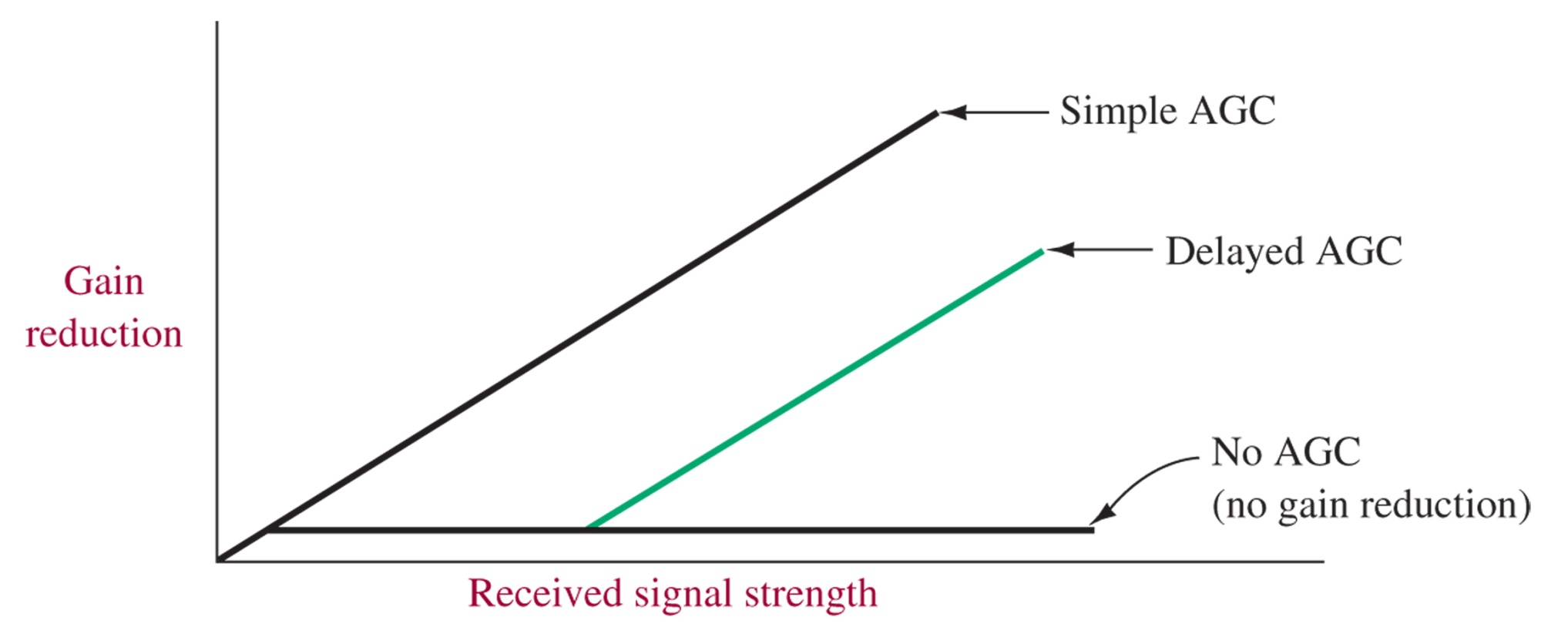 Figure 7-5   AGC characteristics.
Prevents AGC from reducing the gain of very weak signals
Figure 7-6   Delayed AGC configuration.
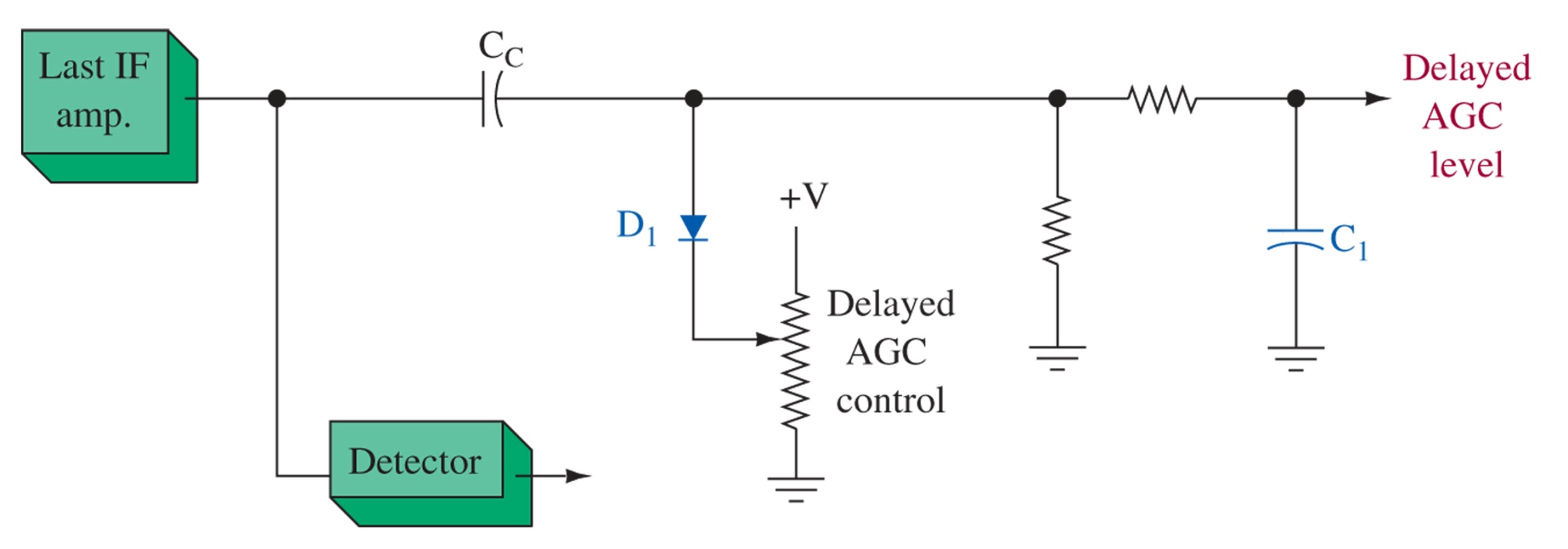 Auxiliary AGC
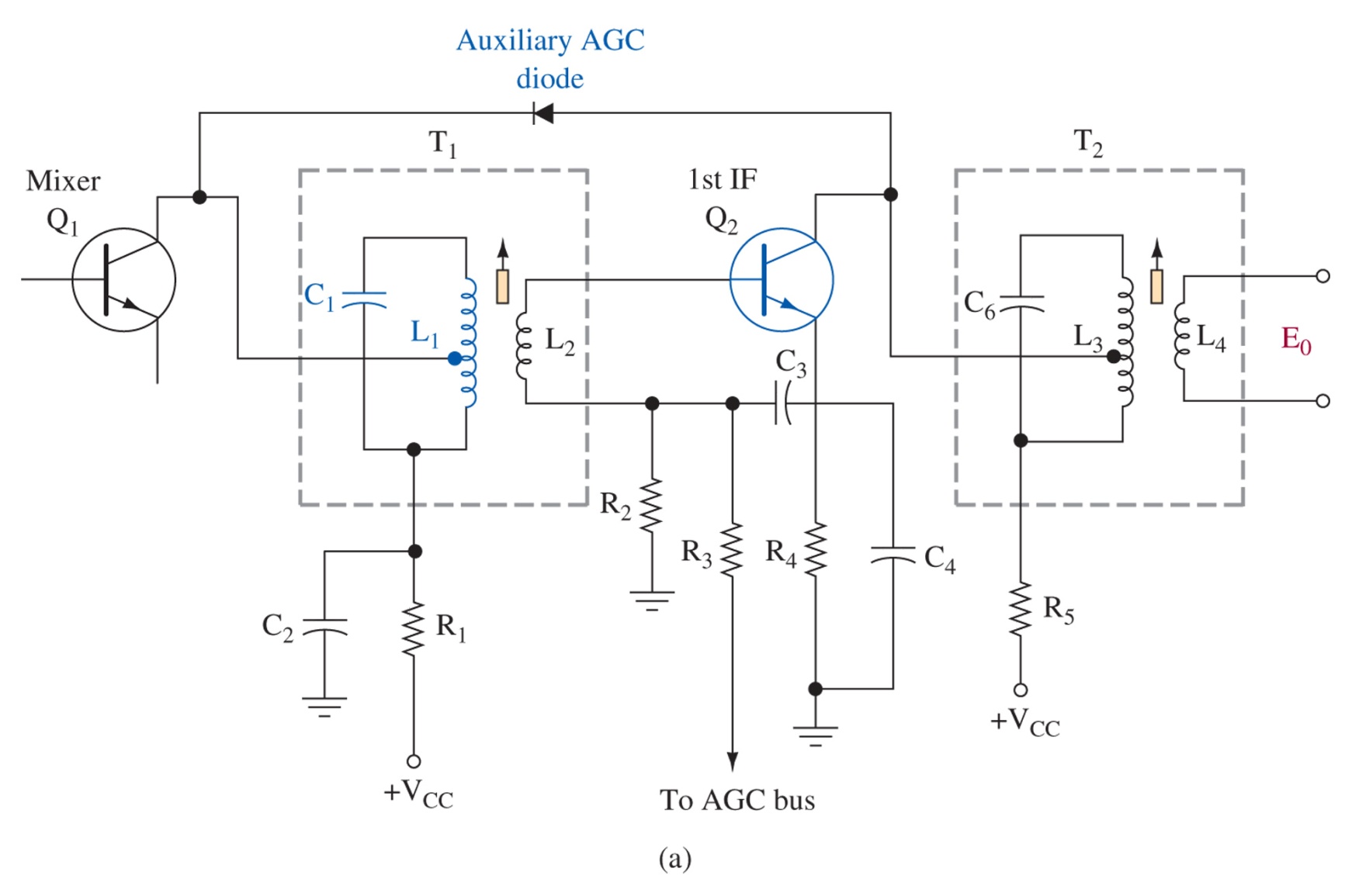 Figure 7-7   (a) Auxiliary AGC; (b) the Analog Devices AD8369 variable gain amplifier IC;
Prevents very large signals from swamping the receiver.  Sensitivity can also be hand adjusted to provide additional control
Figure 7-7 (continued)    (b) the Analog Devices AD8369 variable gain amplifier IC;
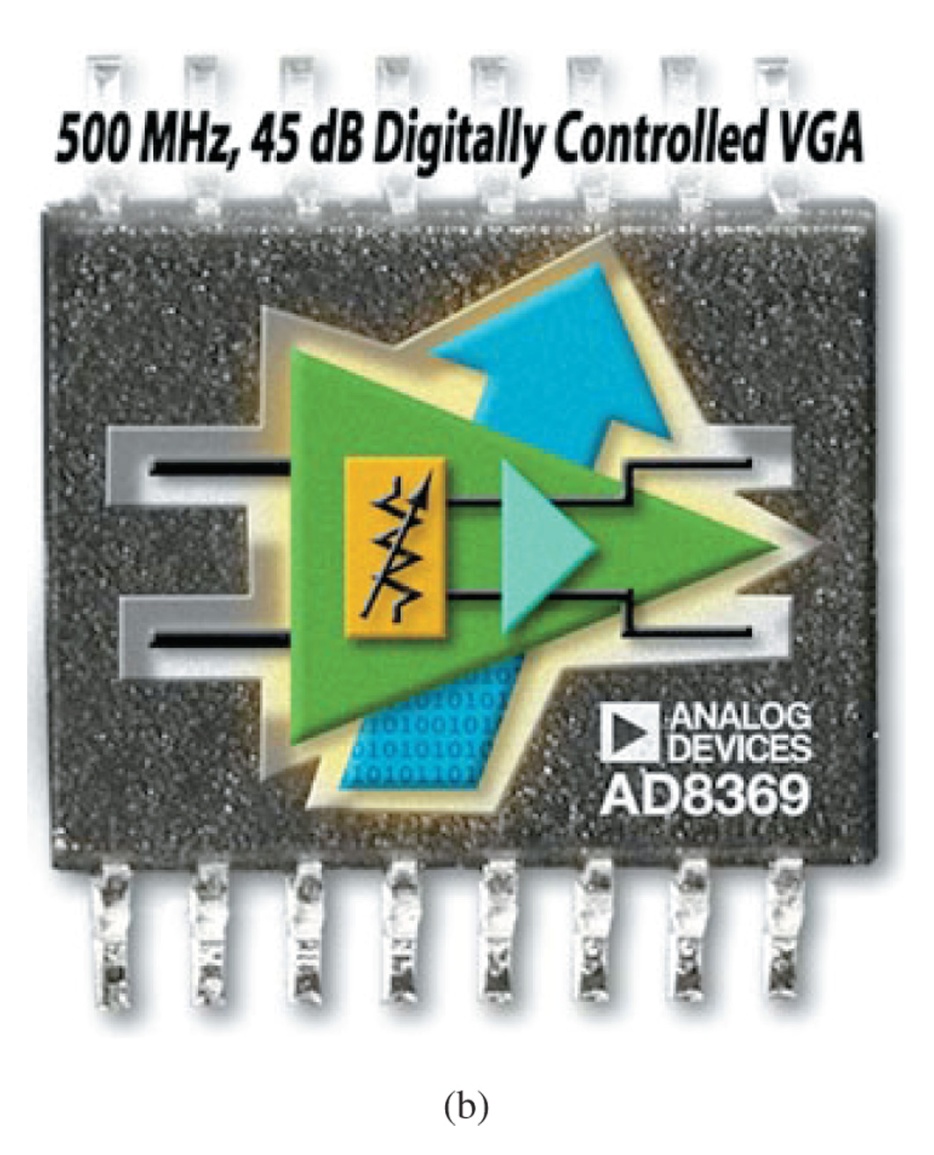 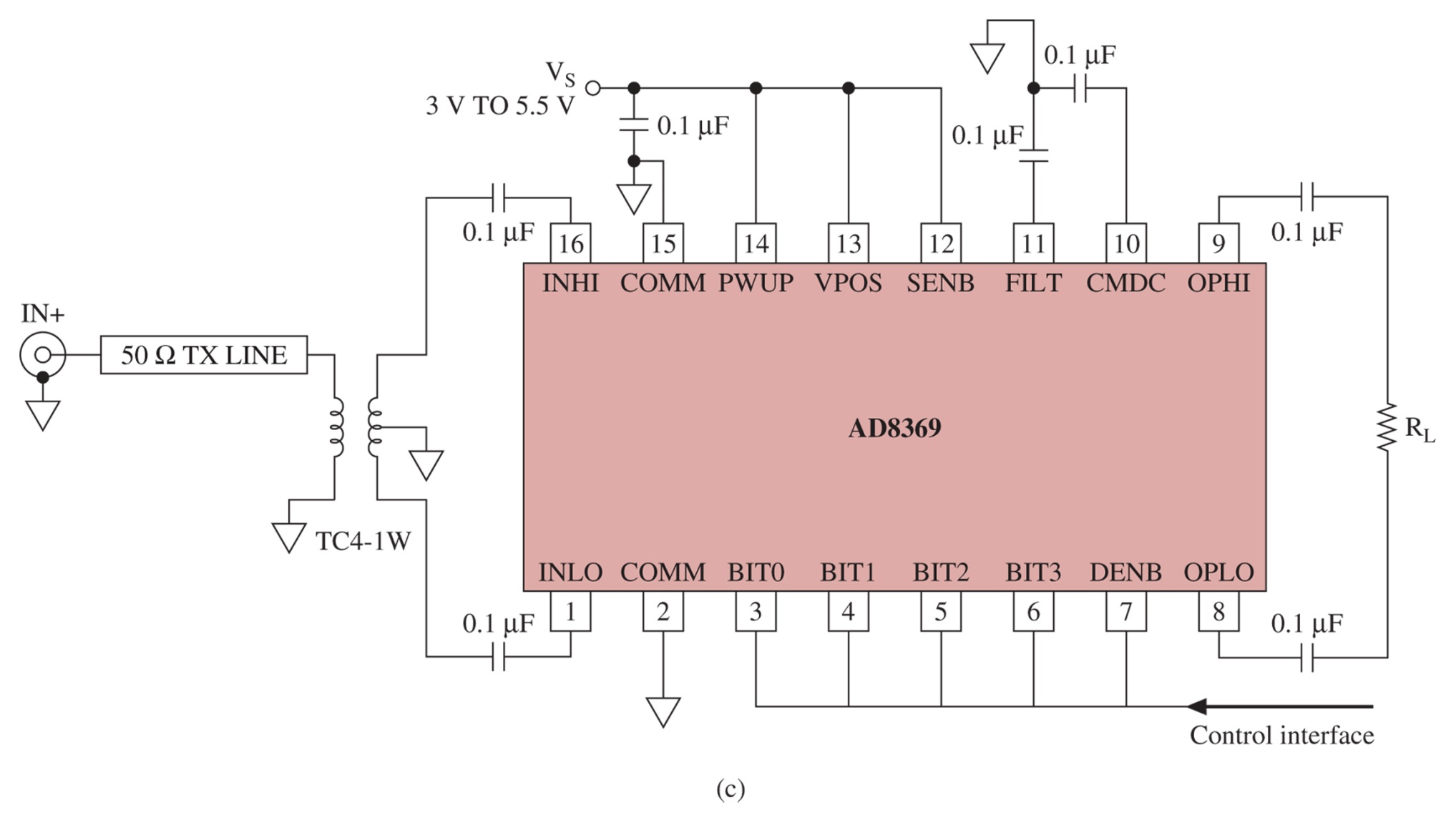 Variable Selectivity
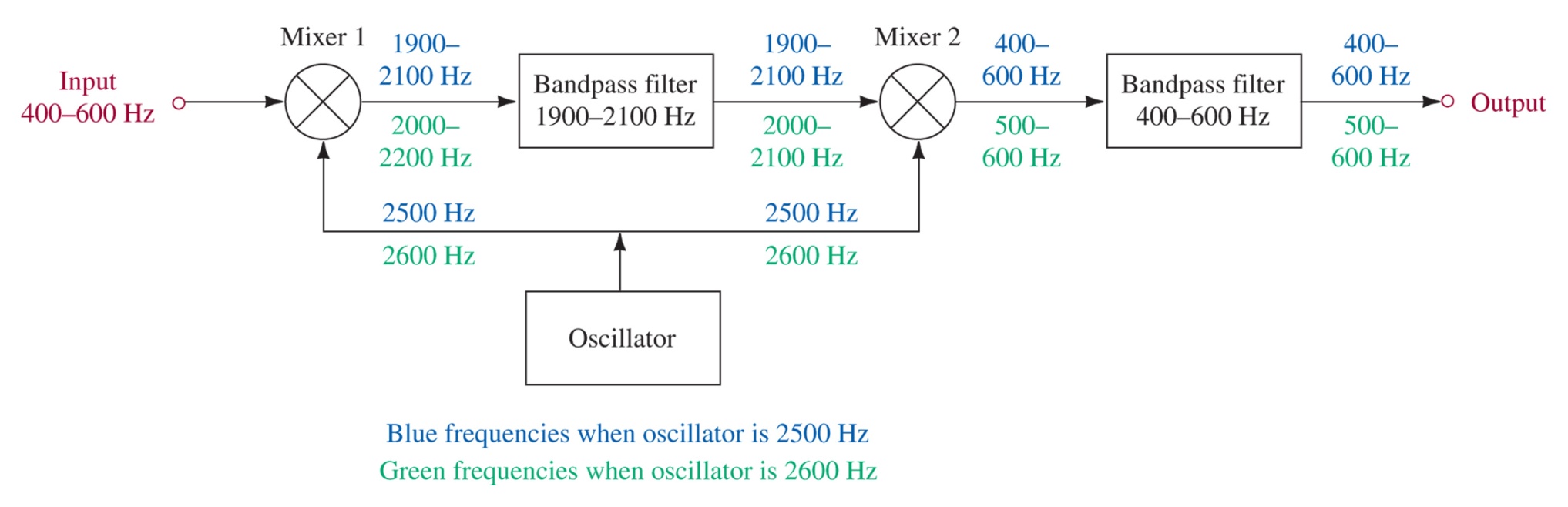 Figure 7-8   Variable bandwidth tuning (VBT).
Allows operation over several selectable bandwidths
Noise Limiting
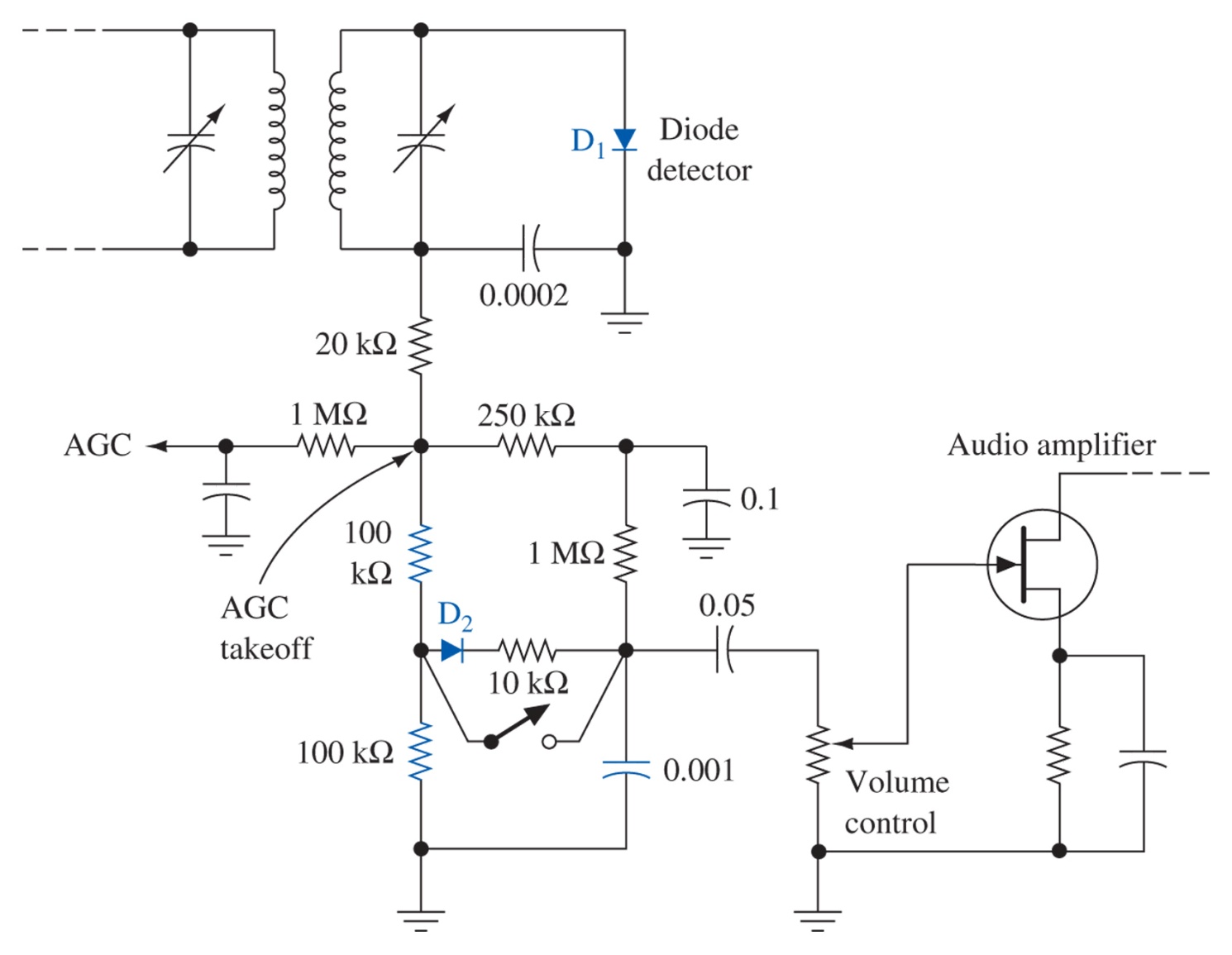 Figure 7-9   Automatic noise limiter.
Metering
Simple meter, or LED bar graph
Attached to the AGC bias level
As signal improves, AGC decreases, and bar graph illuminates
Squelch
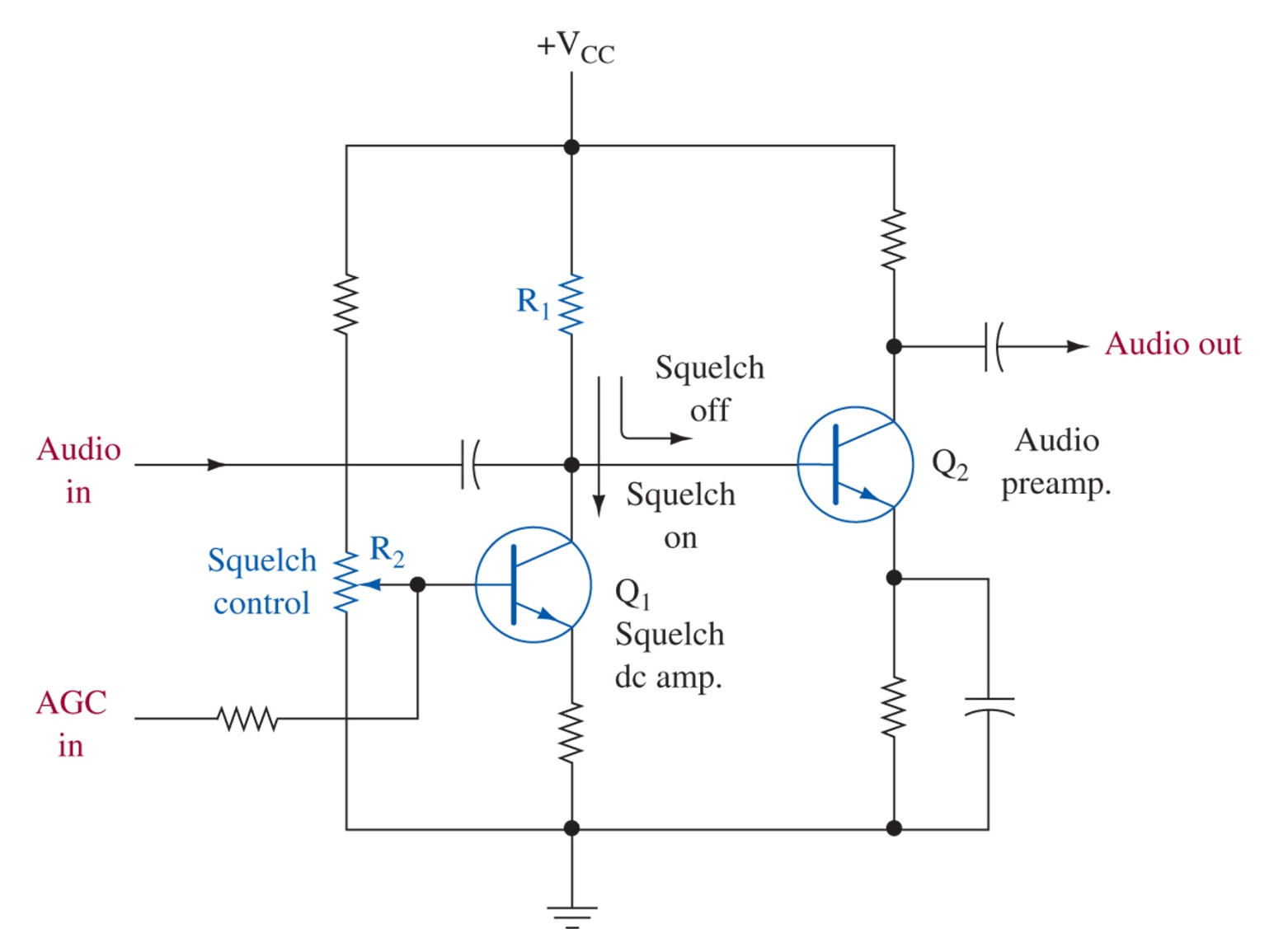 Figure 7-10   Squelch circuit.
7-4 Receiver Noise, Sensitivity, and Dynamic Range Relationships
S = sensitivity = -174dBm + NF + 10log10(delta f) + desired S/N
Figure 7-11   Third-order intercept and compression point illustration.
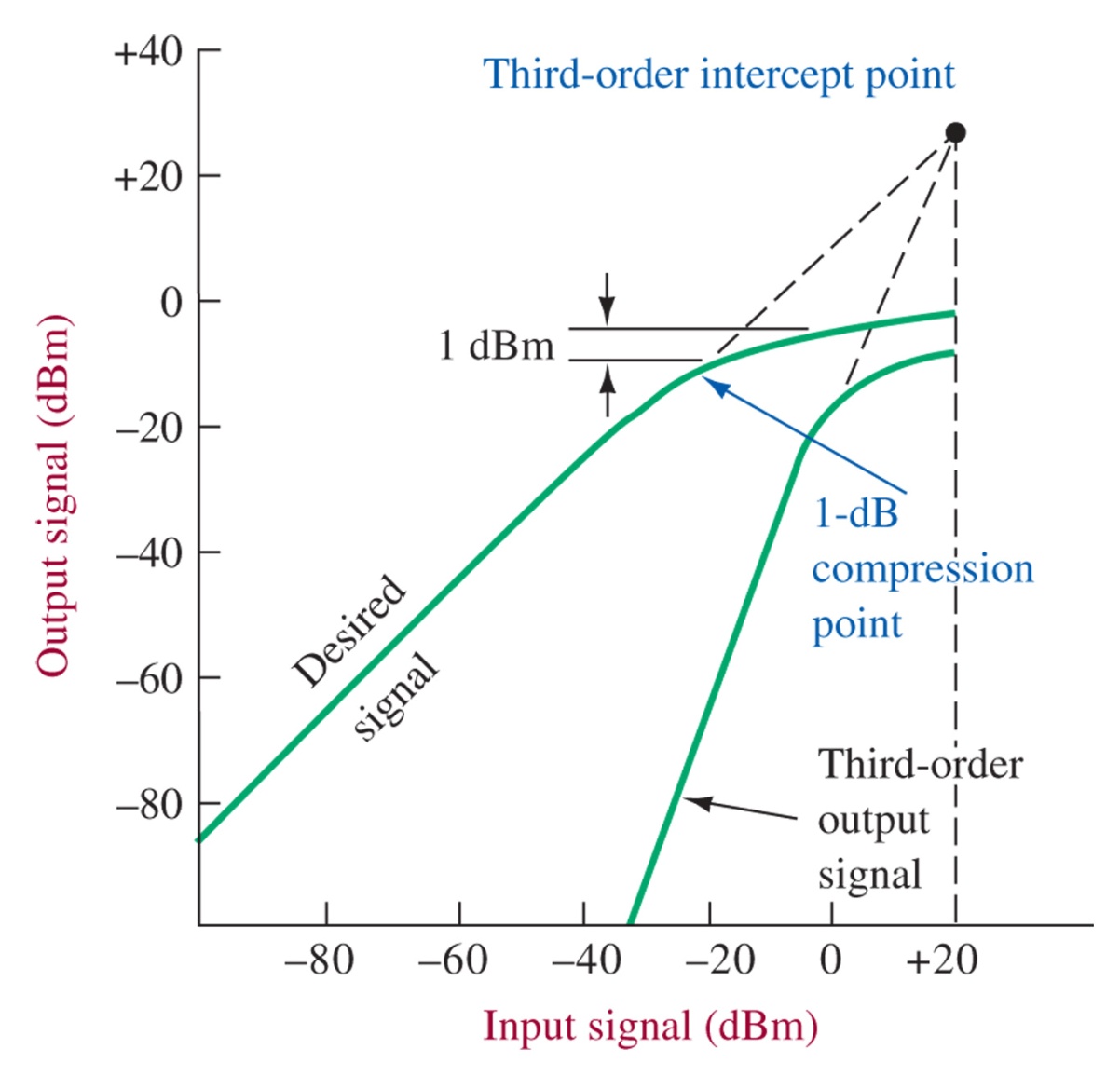 Figure 7-12   IMD products (second-, third-, and fifth-order for two test signals).
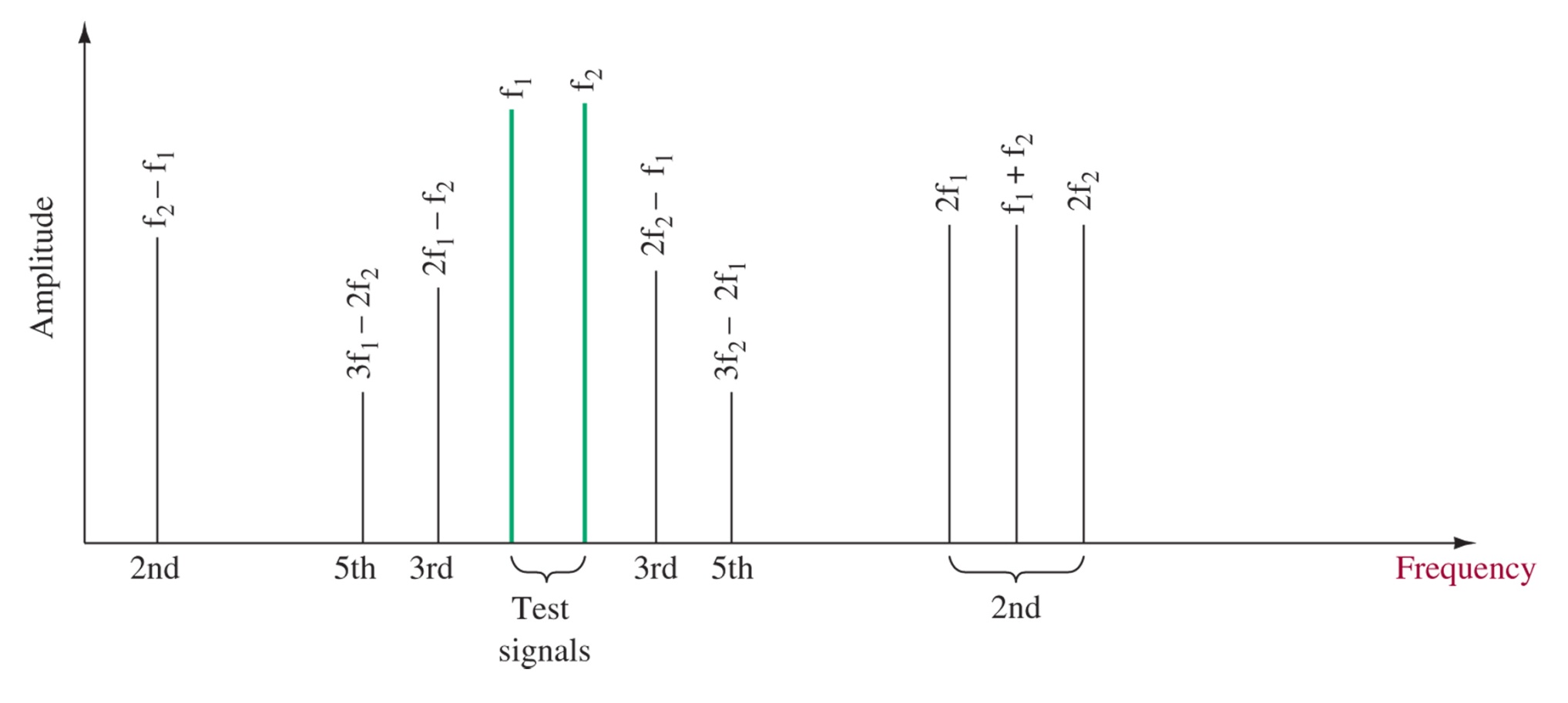 Figure 7-13   IMD testing: (a) mixer; (b) Class AB linear power amplifier.
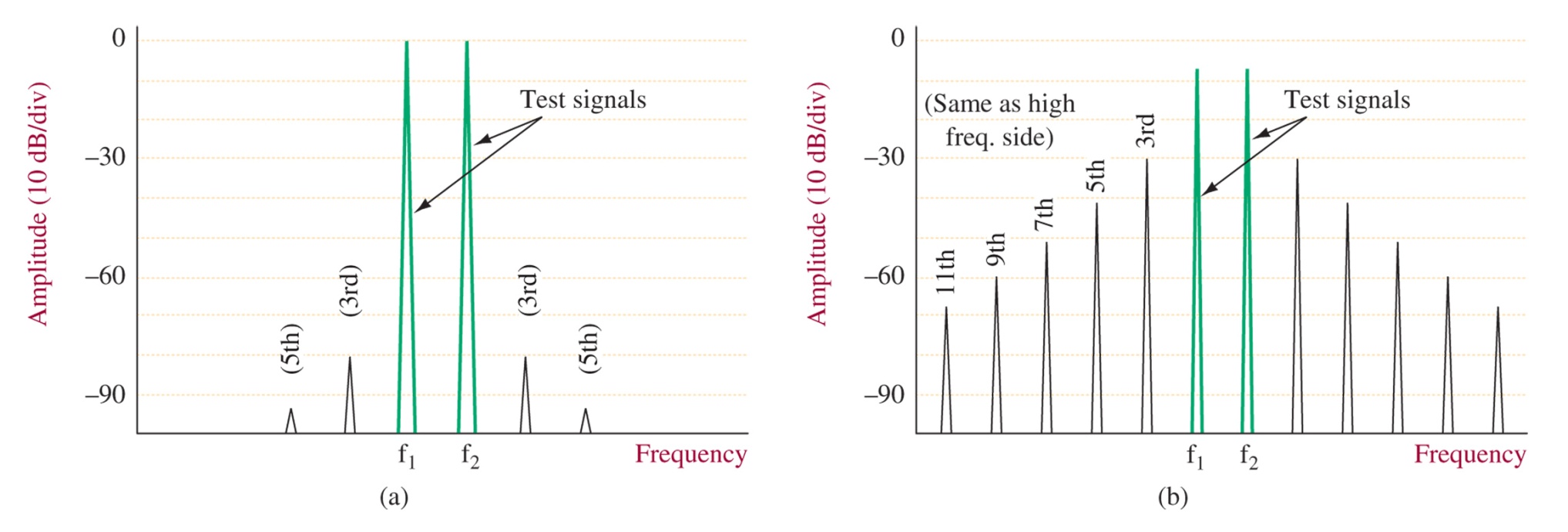 7-5 Frequency Synthesis
Figure 7-14   Basic frequency synthesizer.
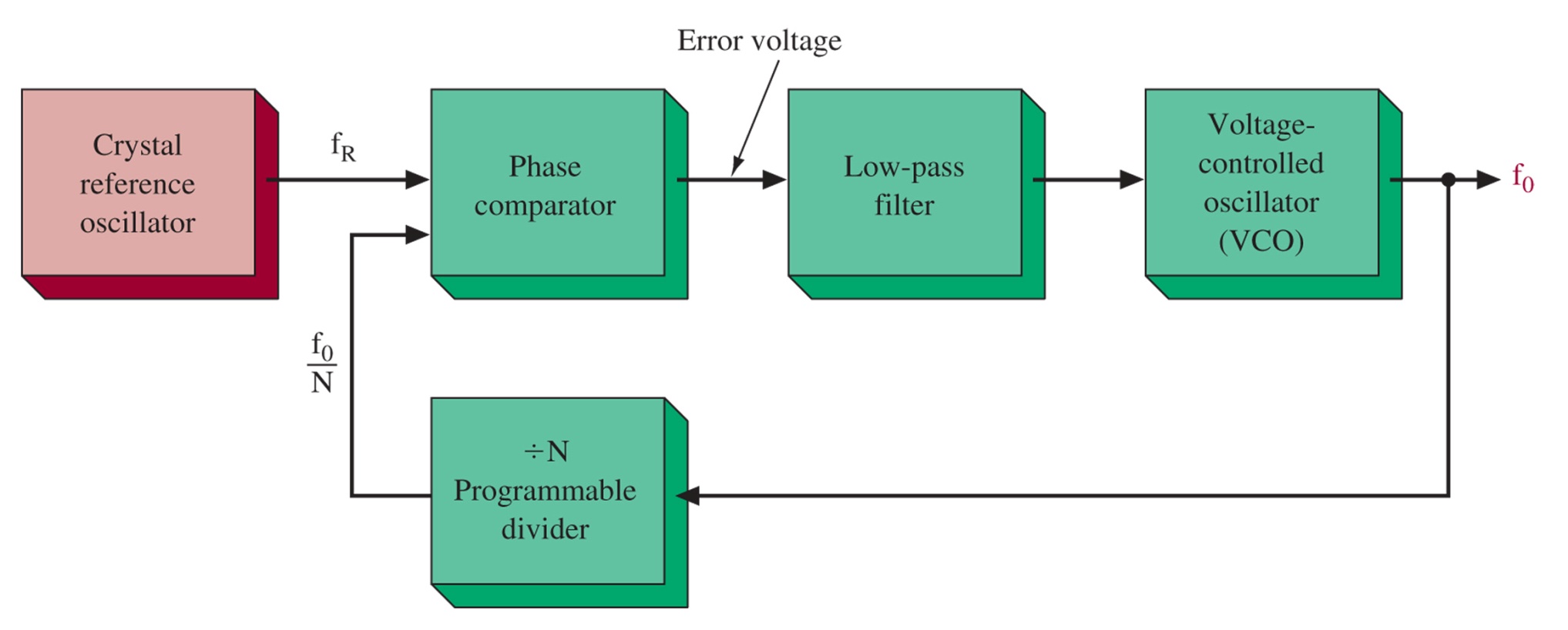 Figure 7-15   Typical programmable divider.
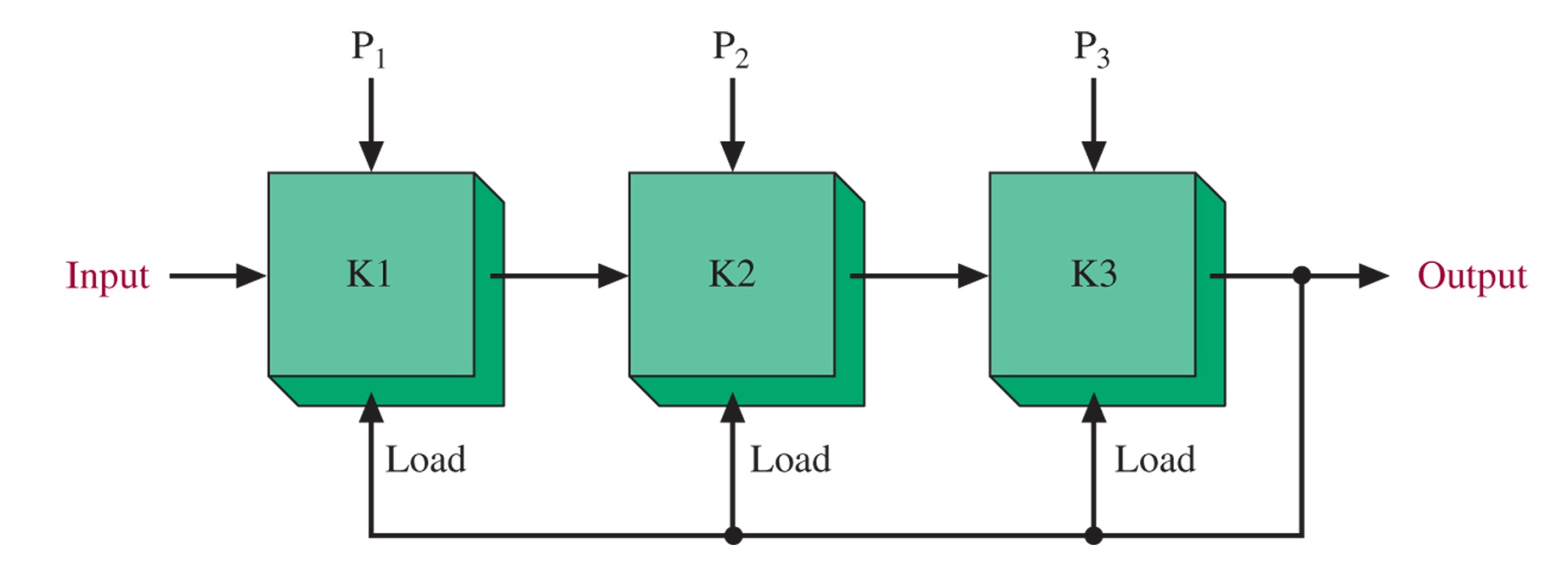 Figure 7-16   Synthesizer alternatives.
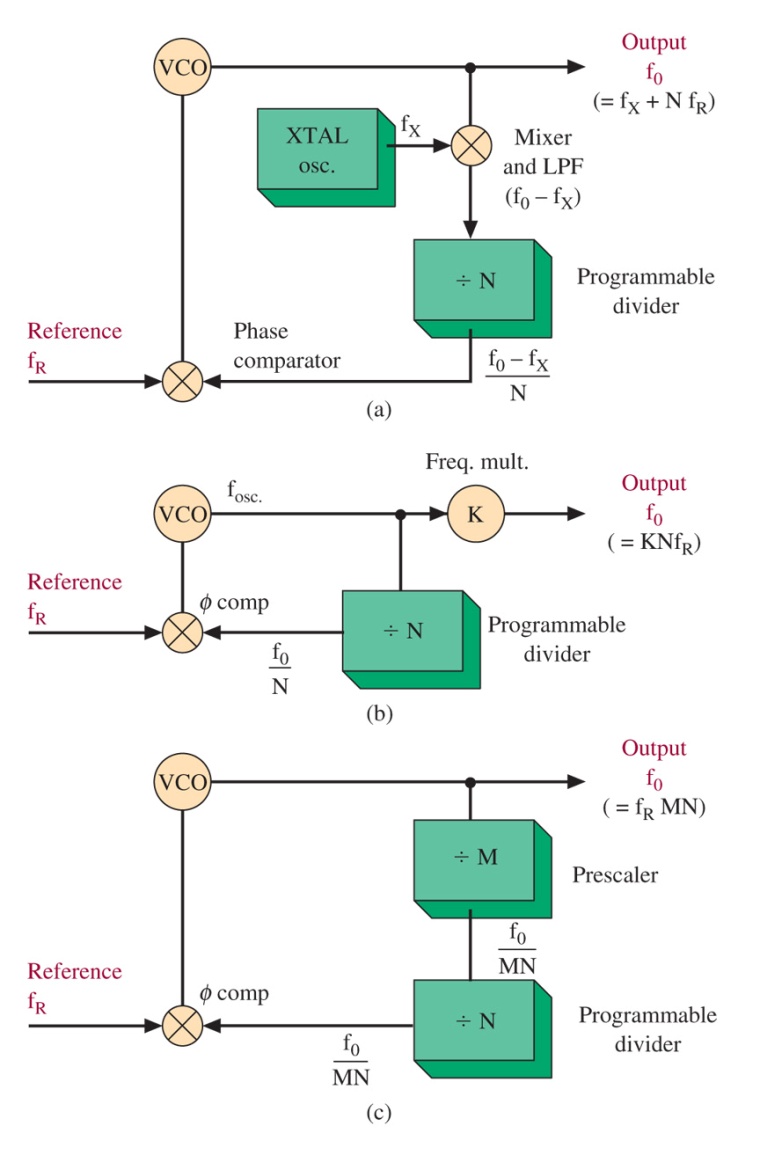 Figure 7-17   Divider system with two-modulus prescaler.
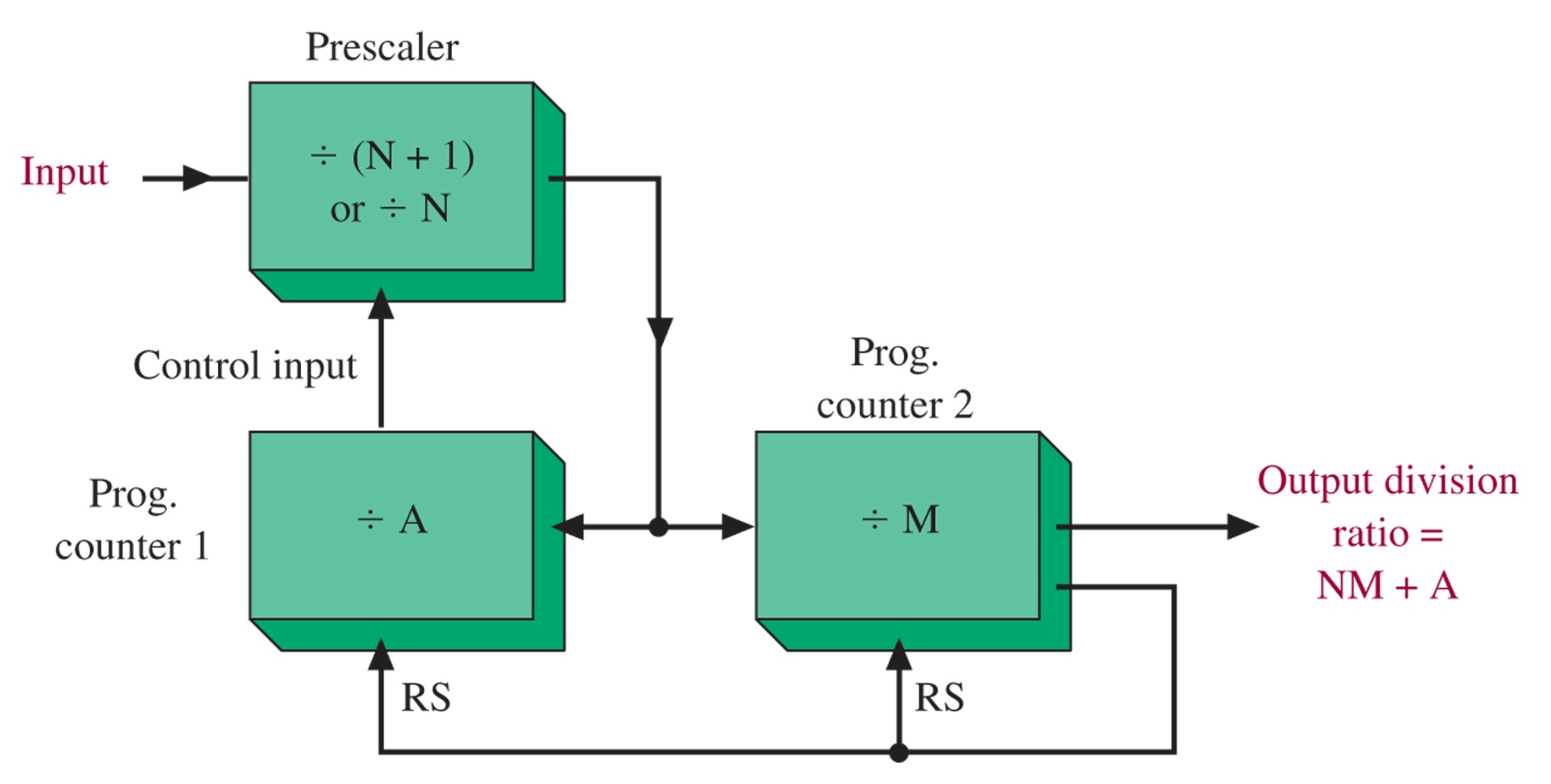 Figure 7-18   The Cobra 19 DX IV CB radio. (Courtesy of Cobra Electronics Corporation.)
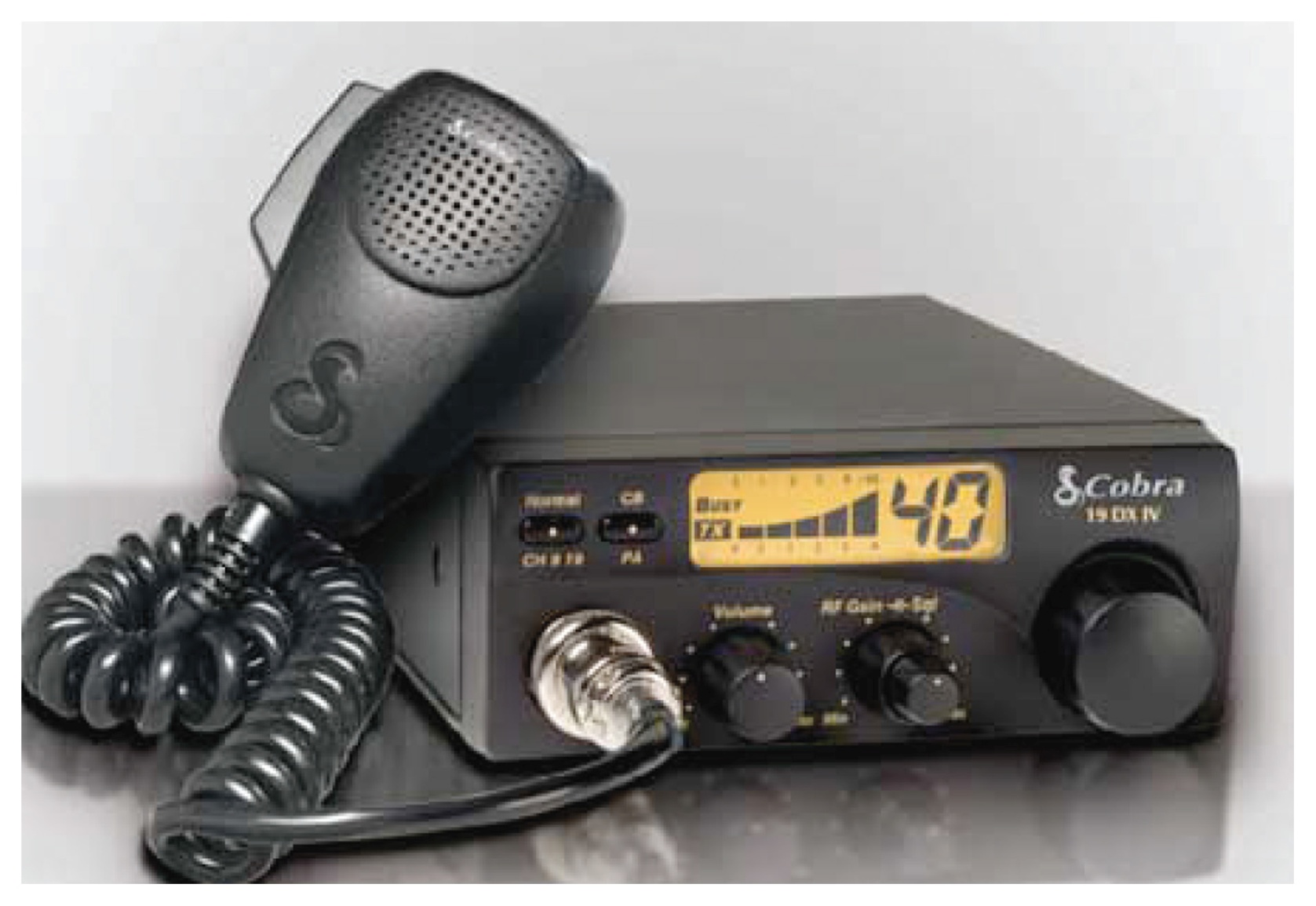 Figure 7-19   CB synthesizer circuit.
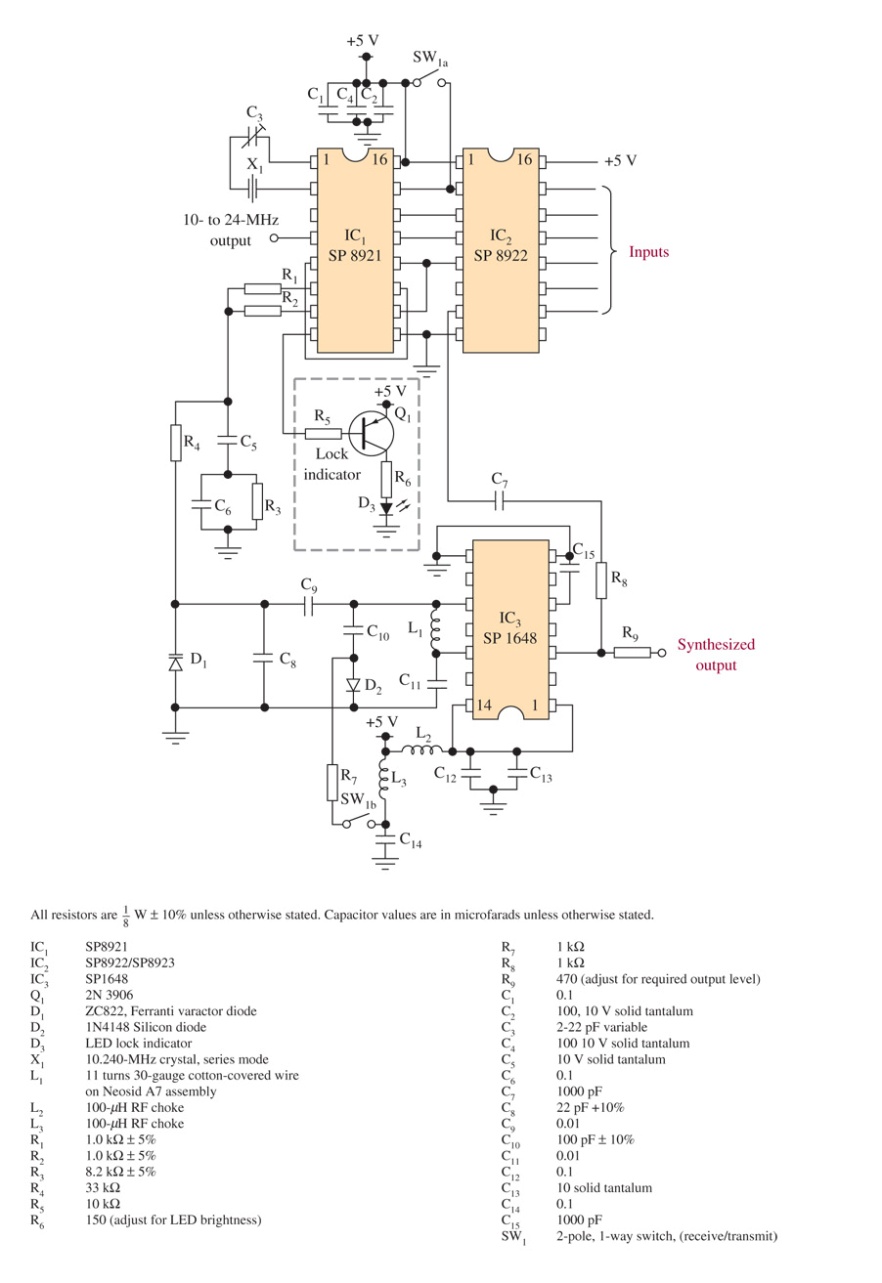 Figure 7-20   Printed circuit board details: (a) printed circuit layout for CB synthesizer; (b) component layout for CB synthesizer.
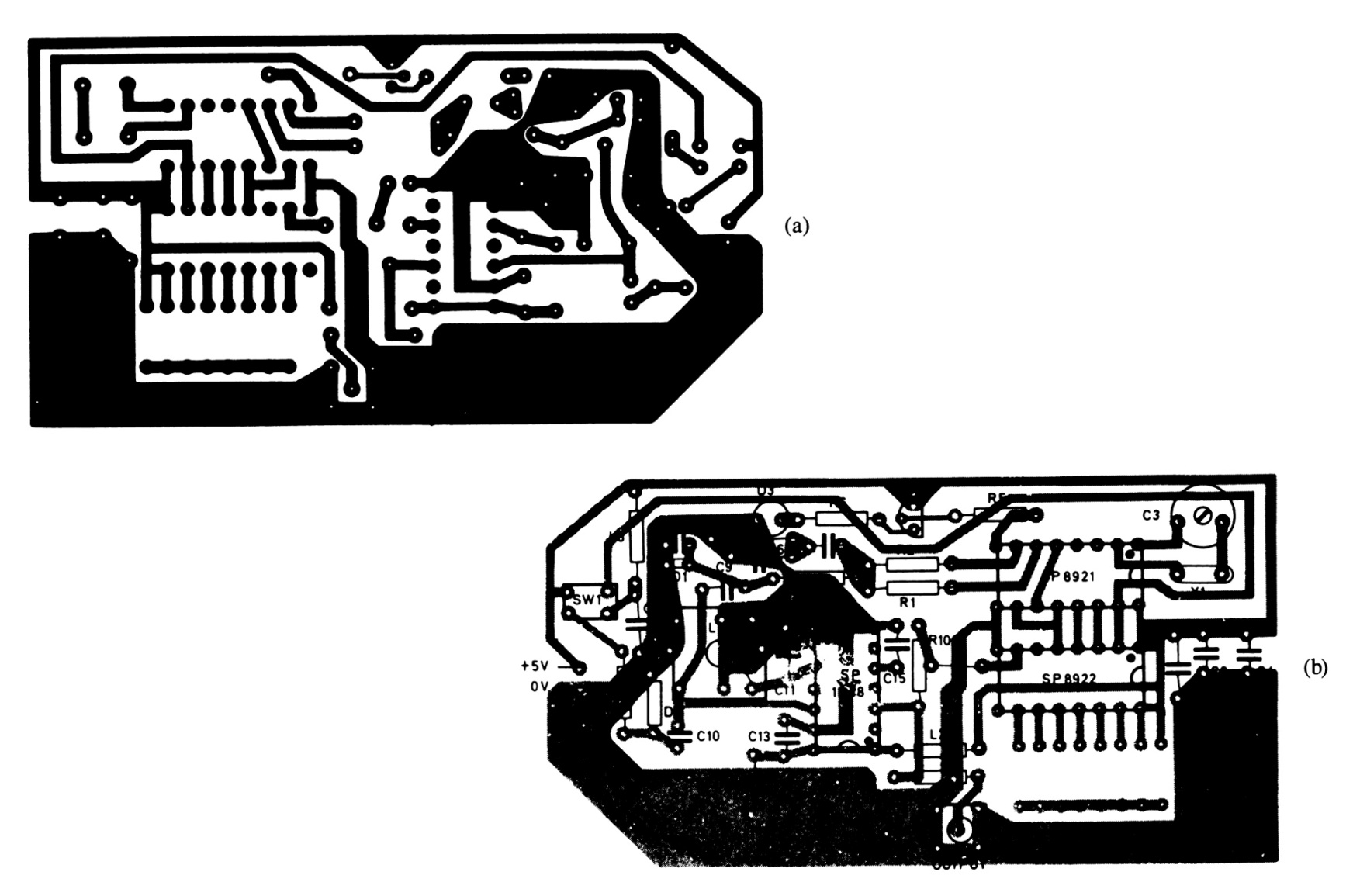 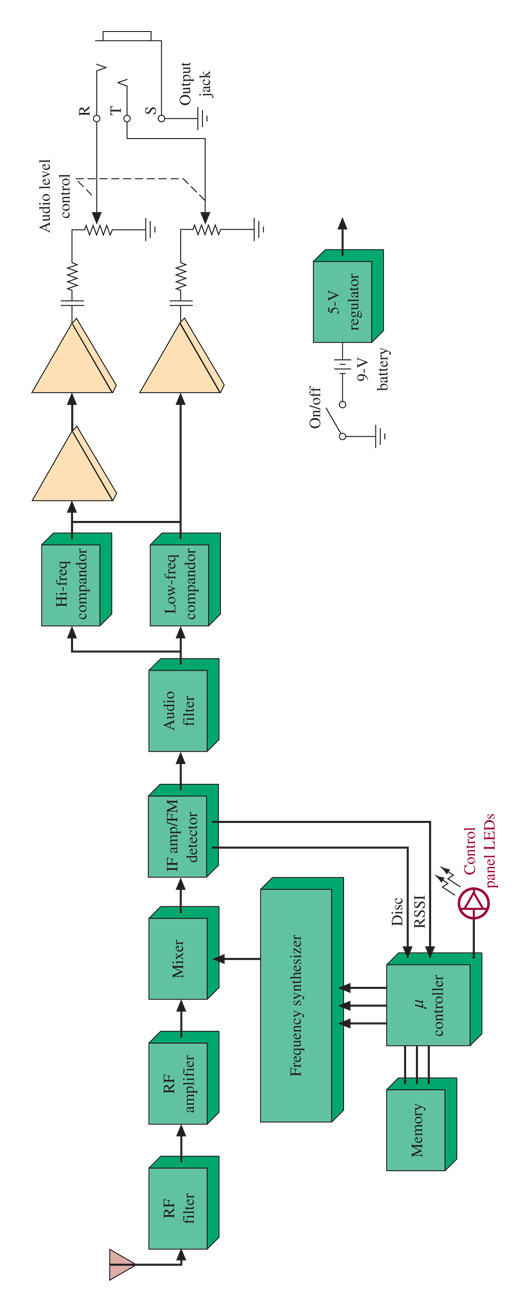 Figure 7-21   UCR110 block diagram. (Courtesy of Lectrosonics, Inc.)
Figure 7-22   The schematic of a UHF multifrequency receiver. (Courtesy of Lectrosonics, Inc.)
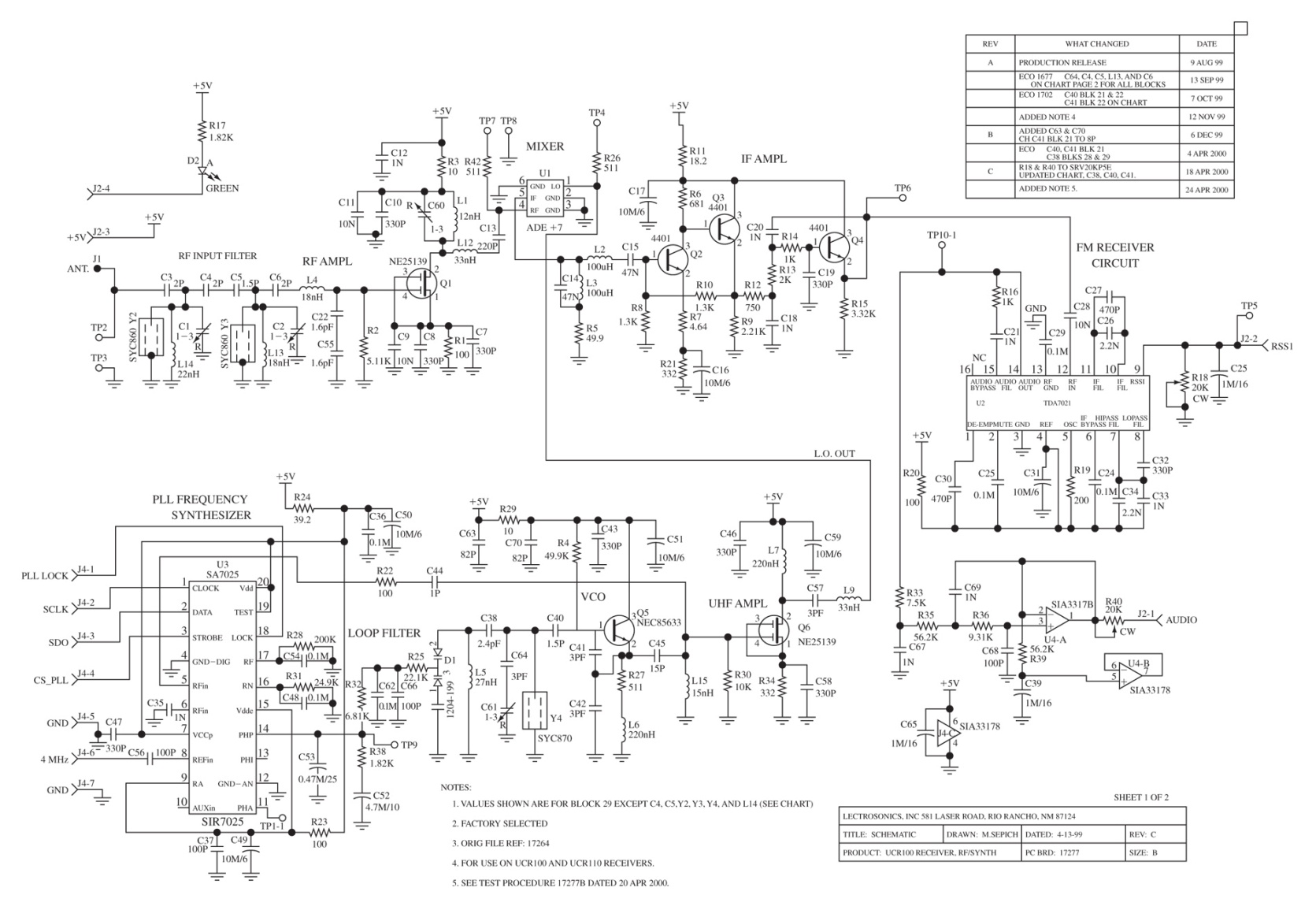 7-6 Direct Digital Synthesis
Figure 7-23   DDS block diagram.
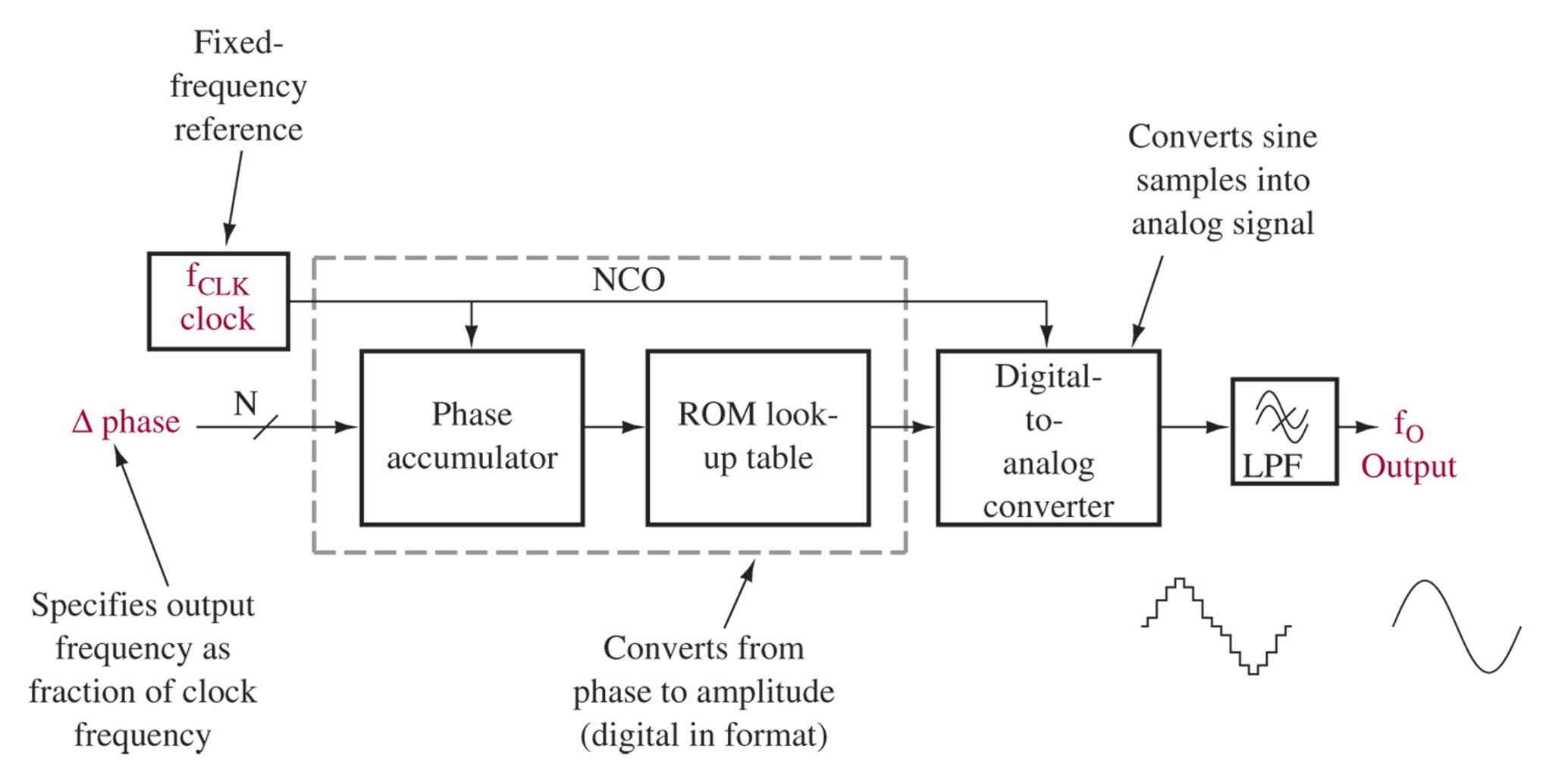 7-7 High Frequency Communication Modules
Figure 7-24   The resistor at high frequencies.
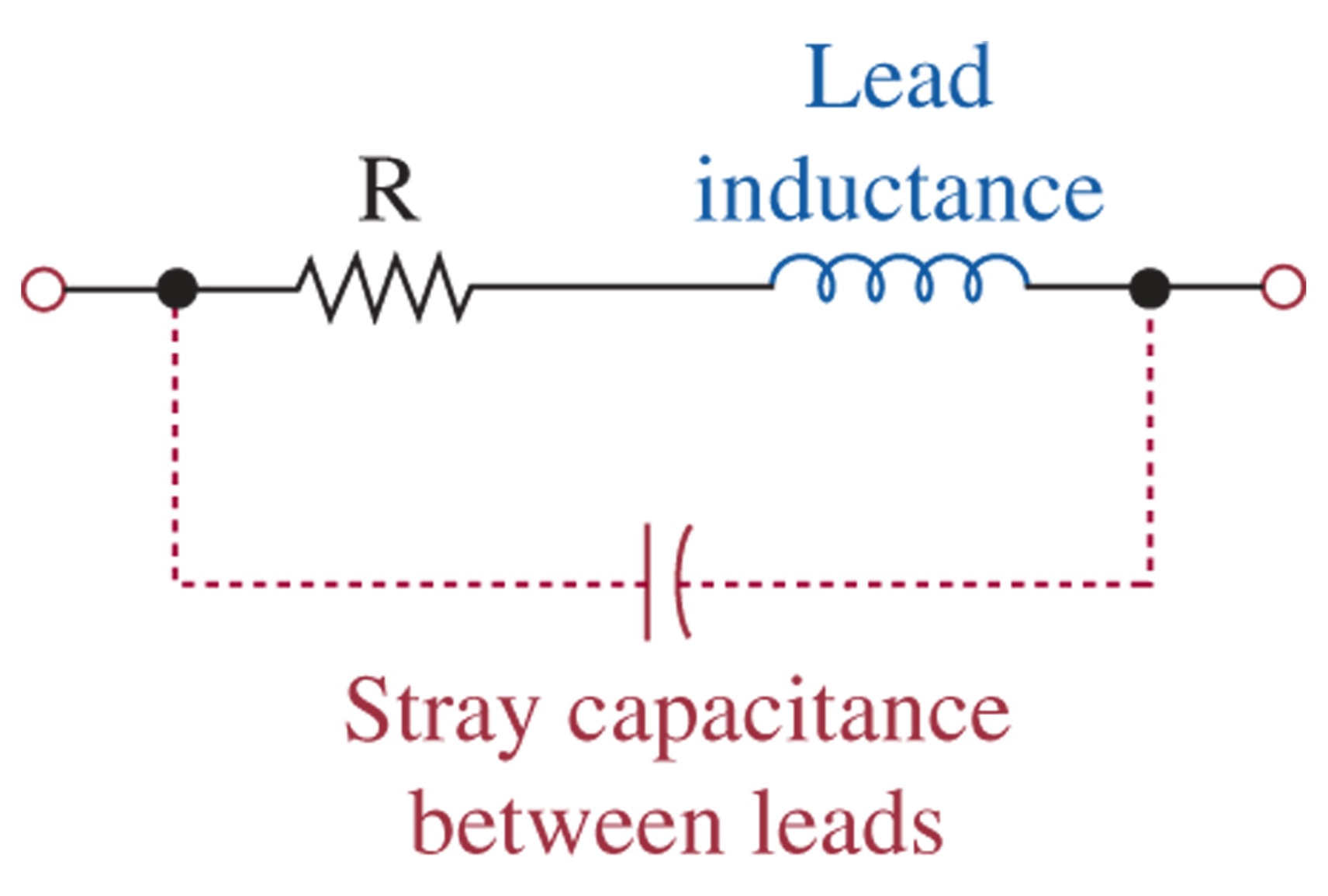 Figure 7-25   The ZAS-3 attenuator. (Courtesy of Mini-Circuits: www.minicircuits.com.)
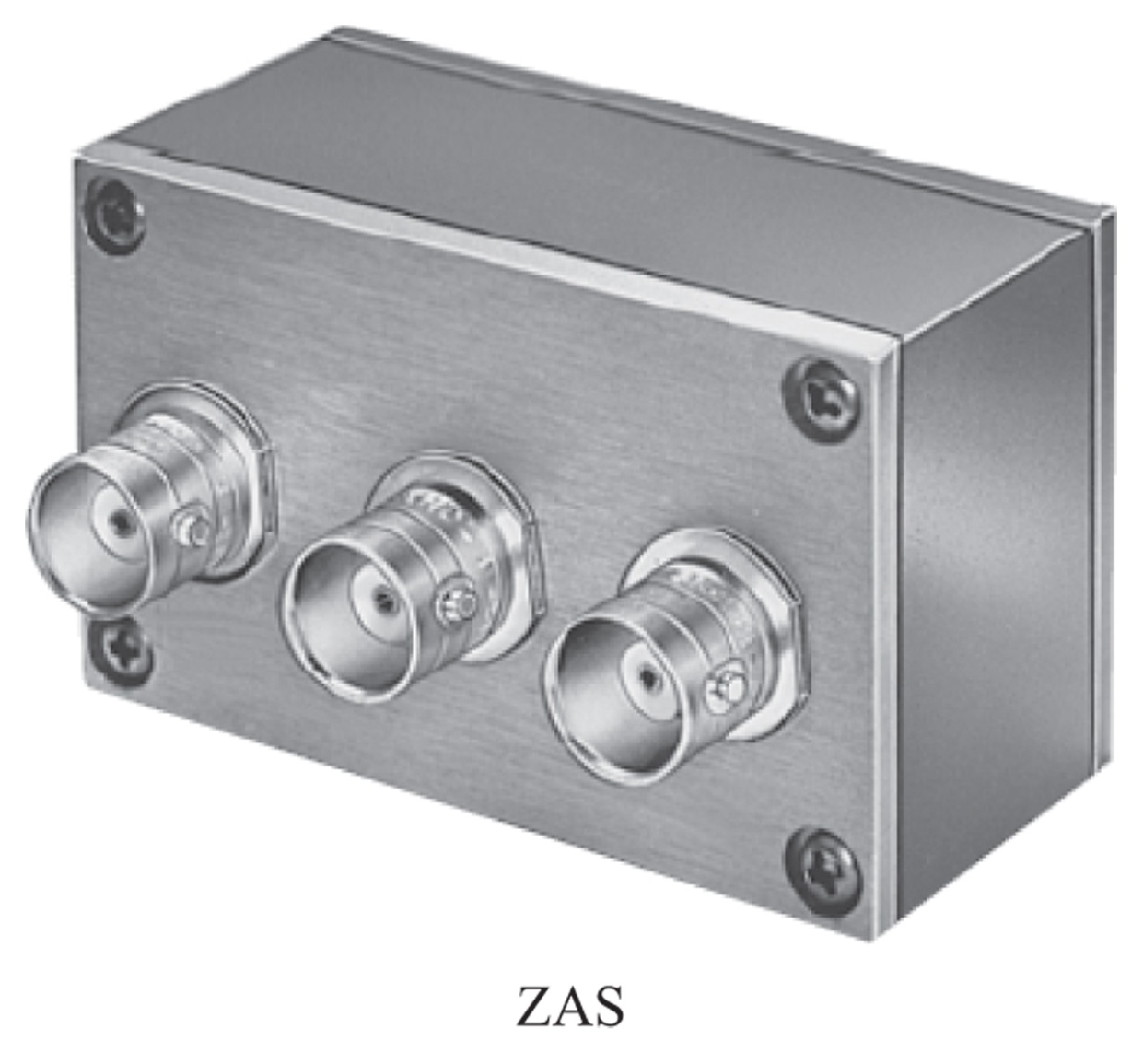 Figure 7-26   The connections for the ZAS-3 attenuator when used as an AM modulator.
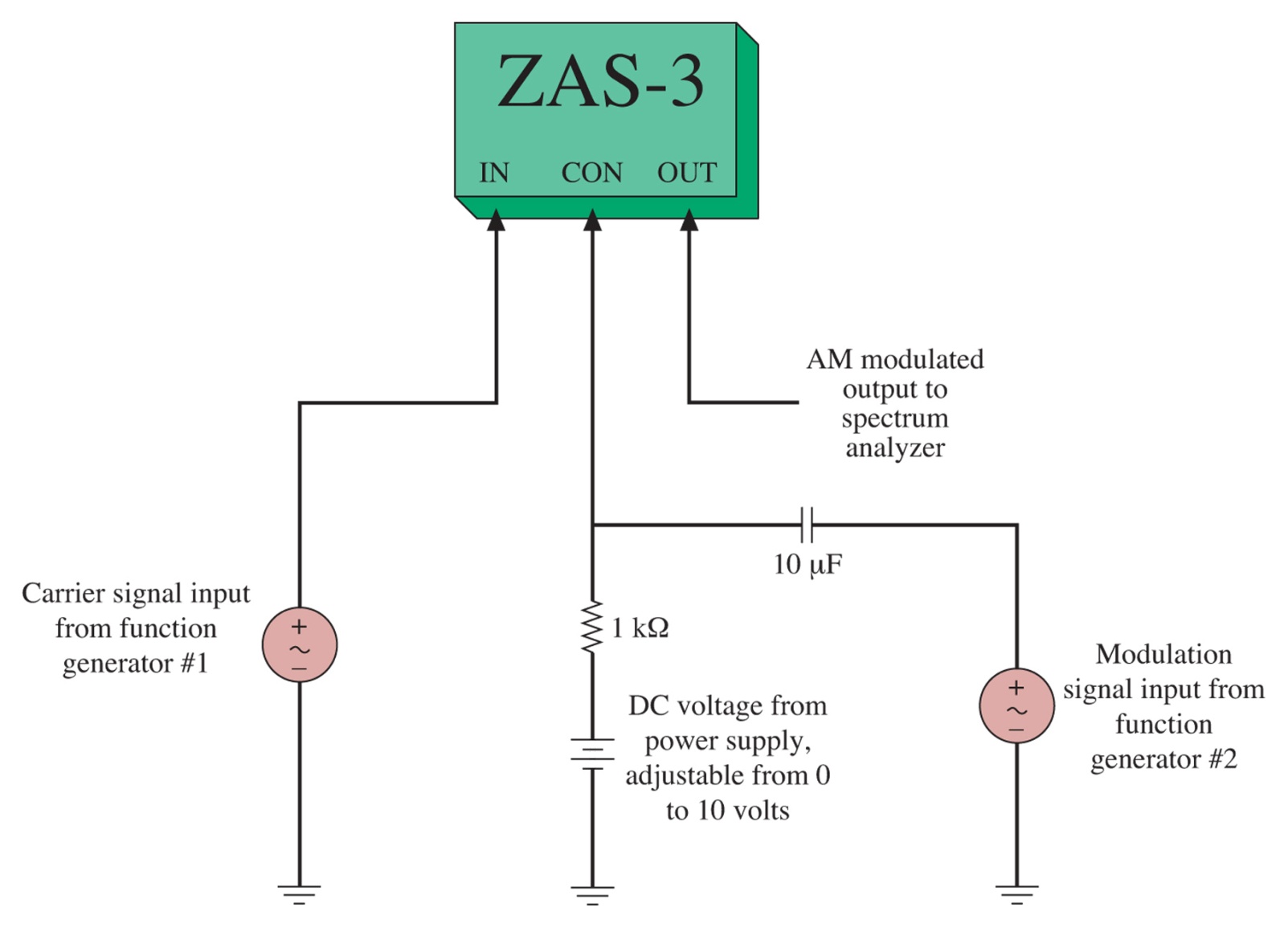 Figure 7-27   The suggested biasing for the ZAS-3 control port. (Courtesy of Mini-Circuits: www.minicircuits.com.)
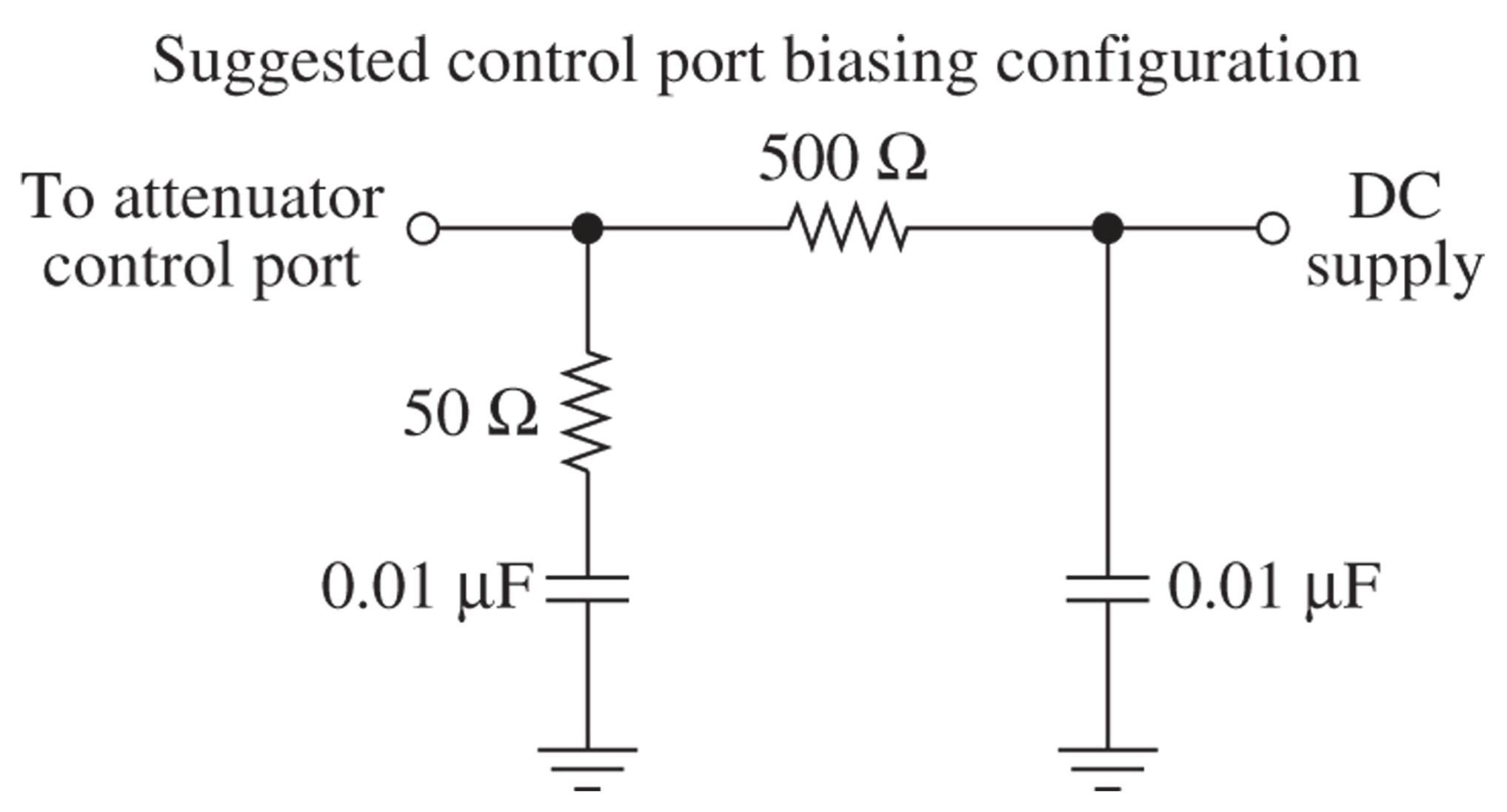 Figure 7-28   The Mini-Circuits ZX95-100 voltage controlled oscillator. (Courtesy of Mini-Circuits: www.minicircuits.com.)
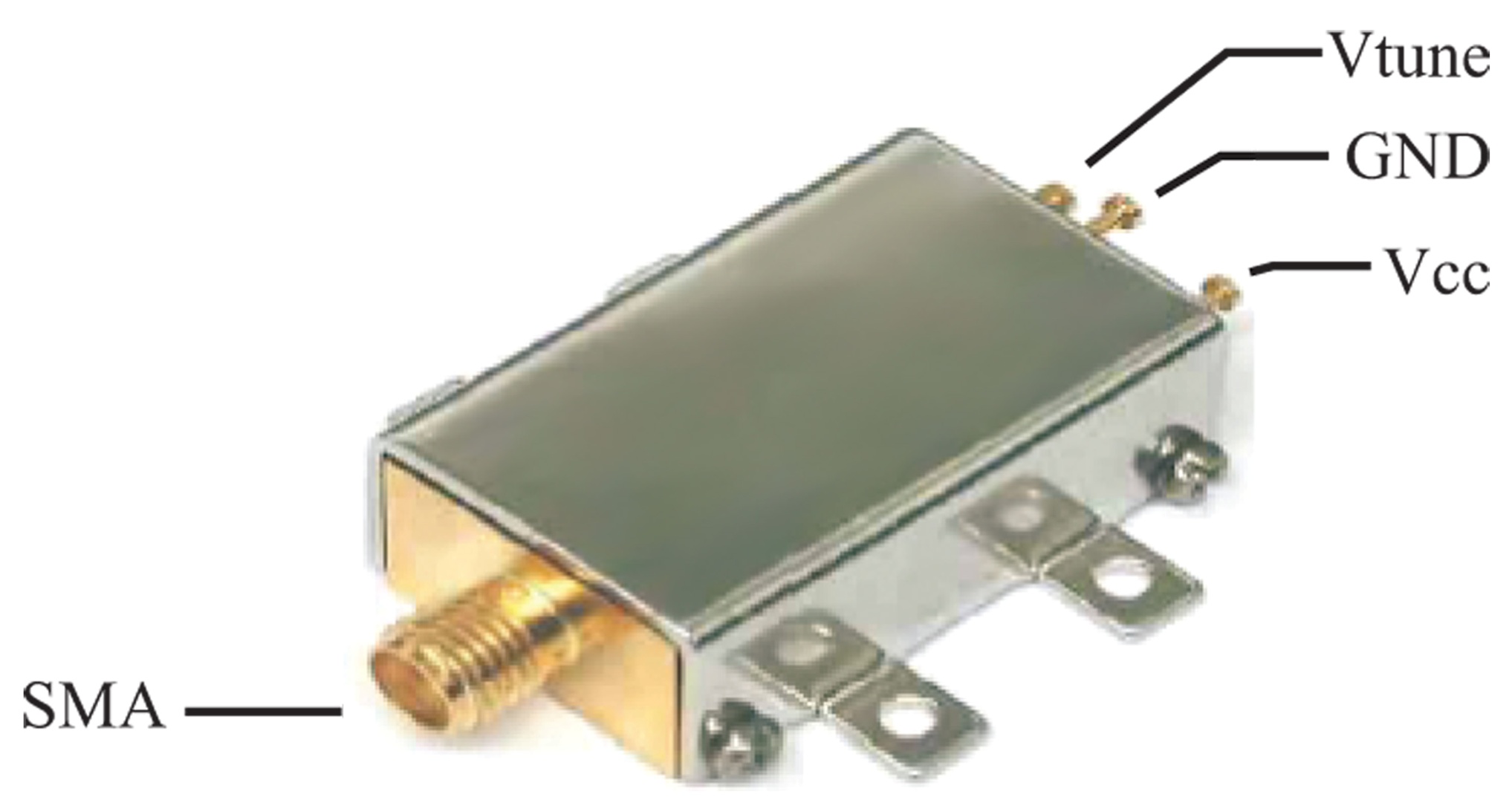 Figure 7-29   The suggested connection diagram for using the ZX95-100 for generating an FM signal. (Courtesy of Mini-Circuits: www.minicircuits.com.)
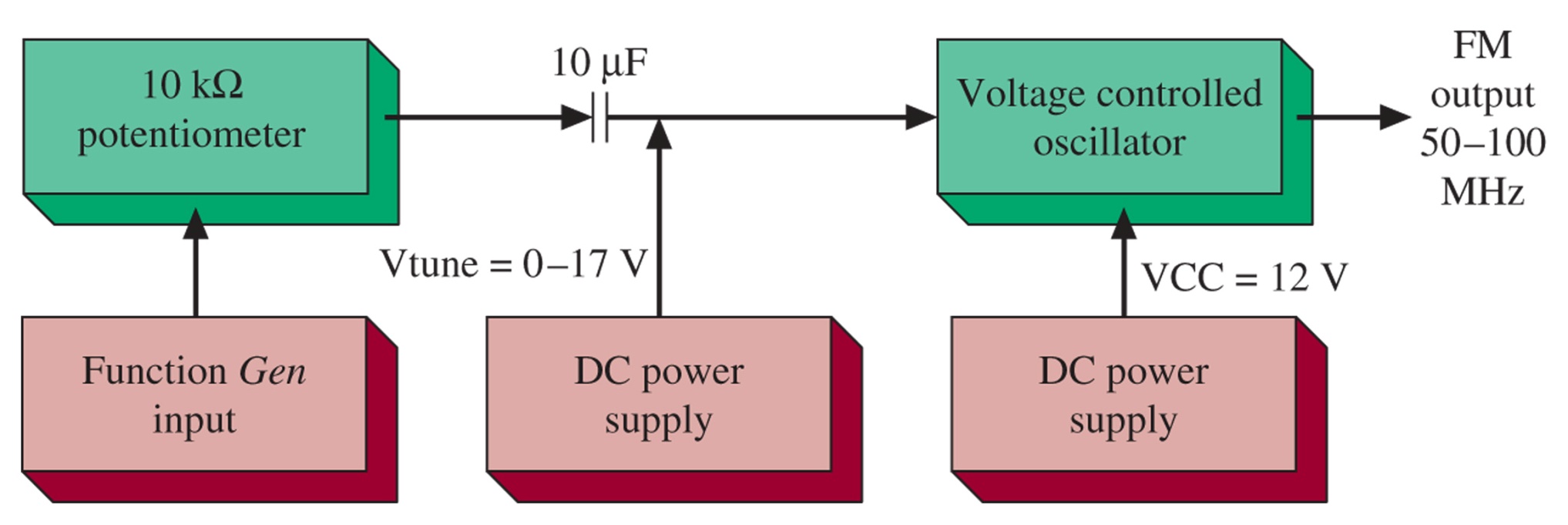 Figure 7-30   The Mini-Circuits  ZP-3 mixer circuit. (Courtesy of Mini-Circuits: www.minicircuits.com.)
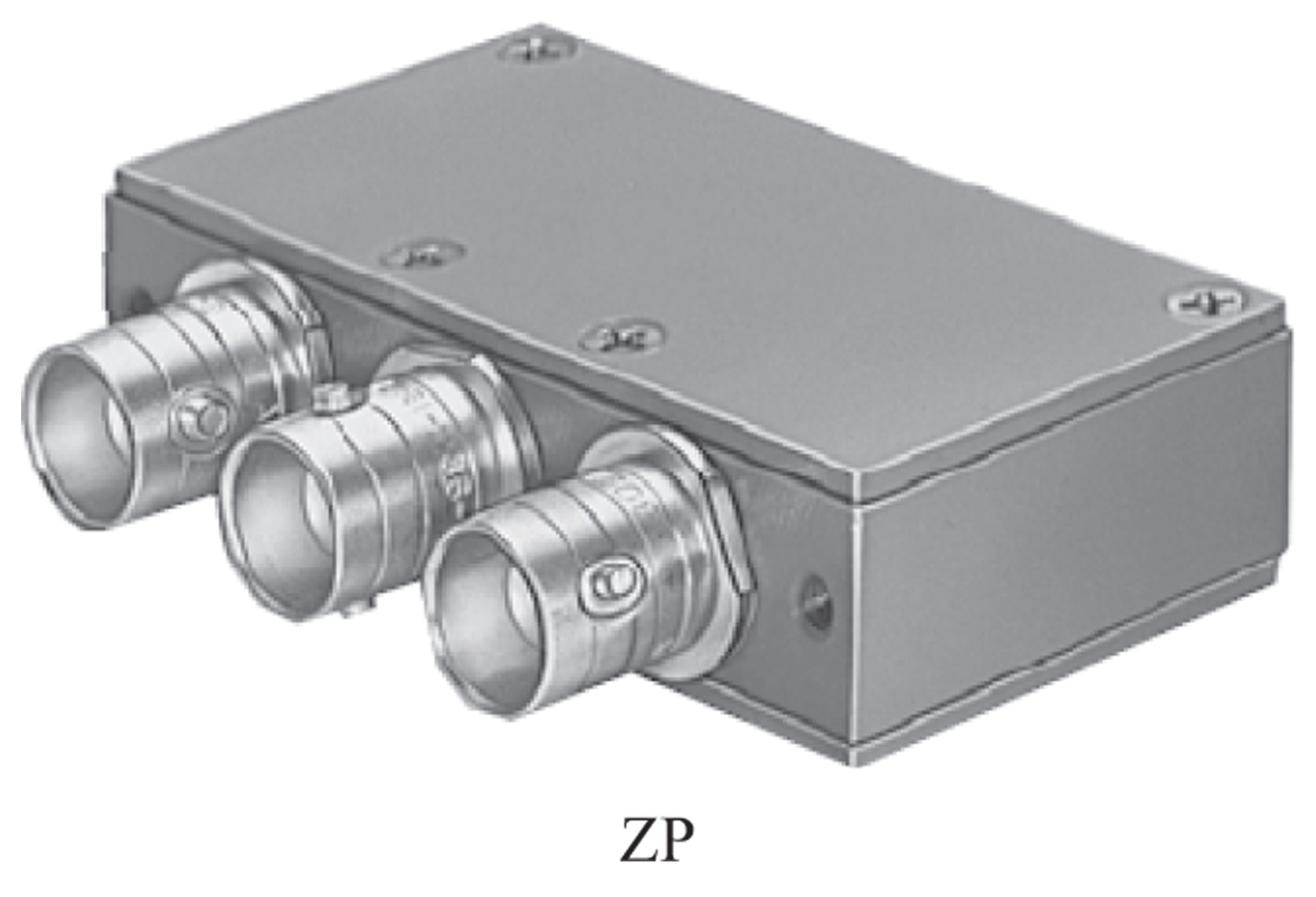 Figure 7-31   The suggested connection diagram for the ZP-3.
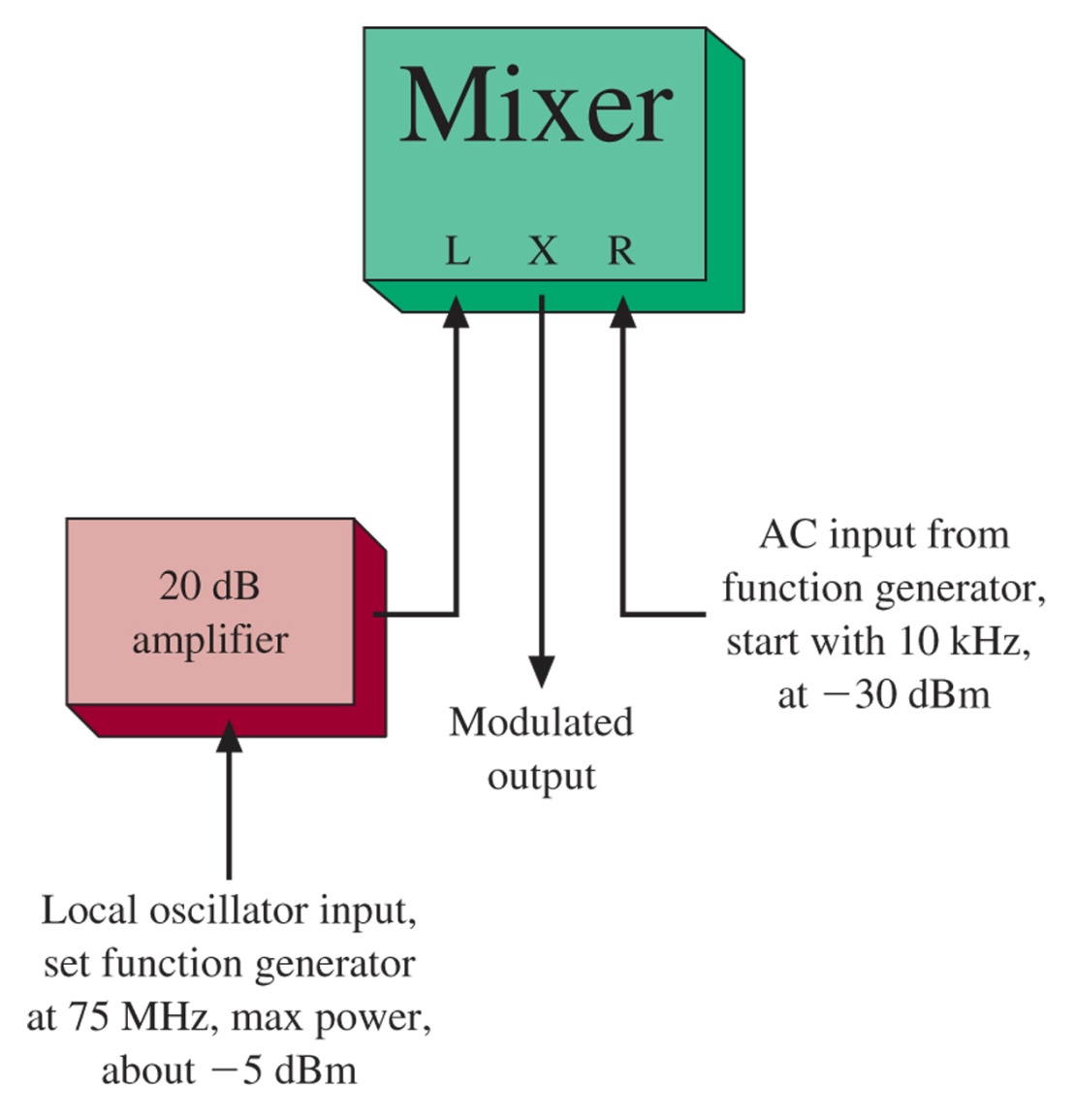 7-8 Troubleshooting
Figure 7-32   Block diagram of a mobile FM transceiver, transmitter portion.
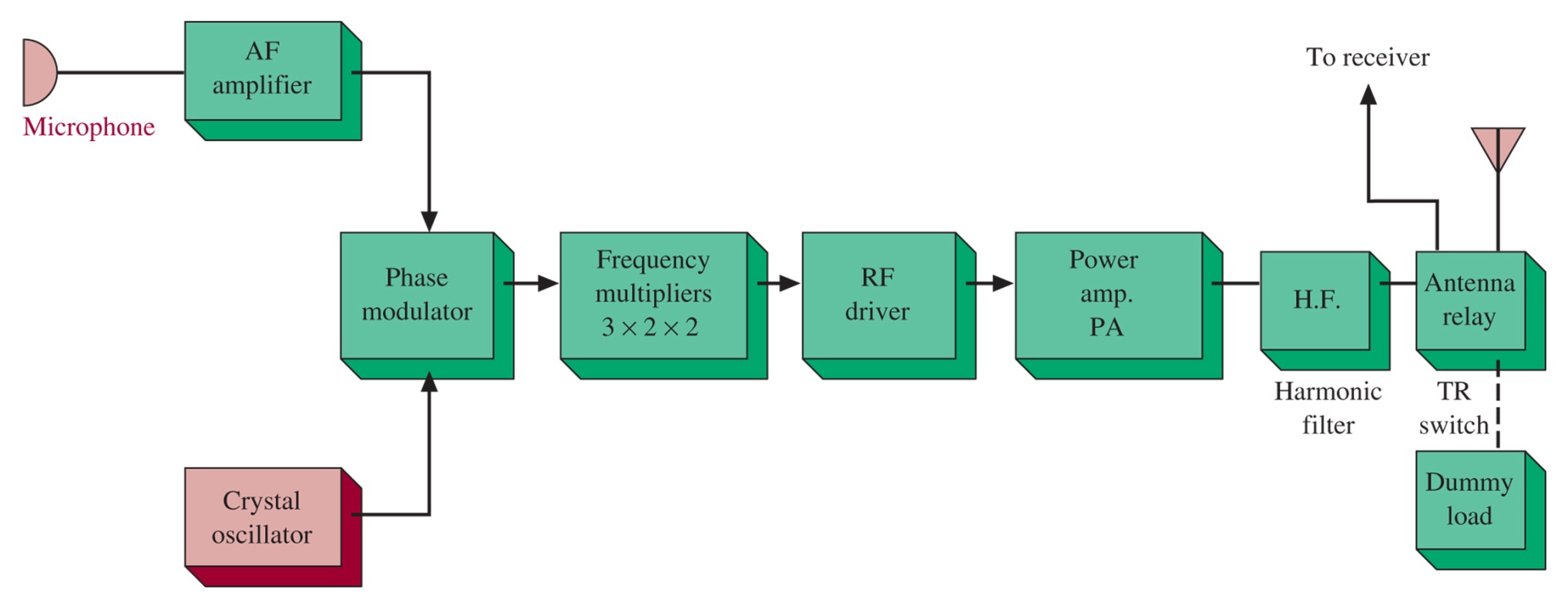 7-9 Troubleshooting w/ Multisim
Figure 7-33   The mixer circuit as implemented with Multisim.
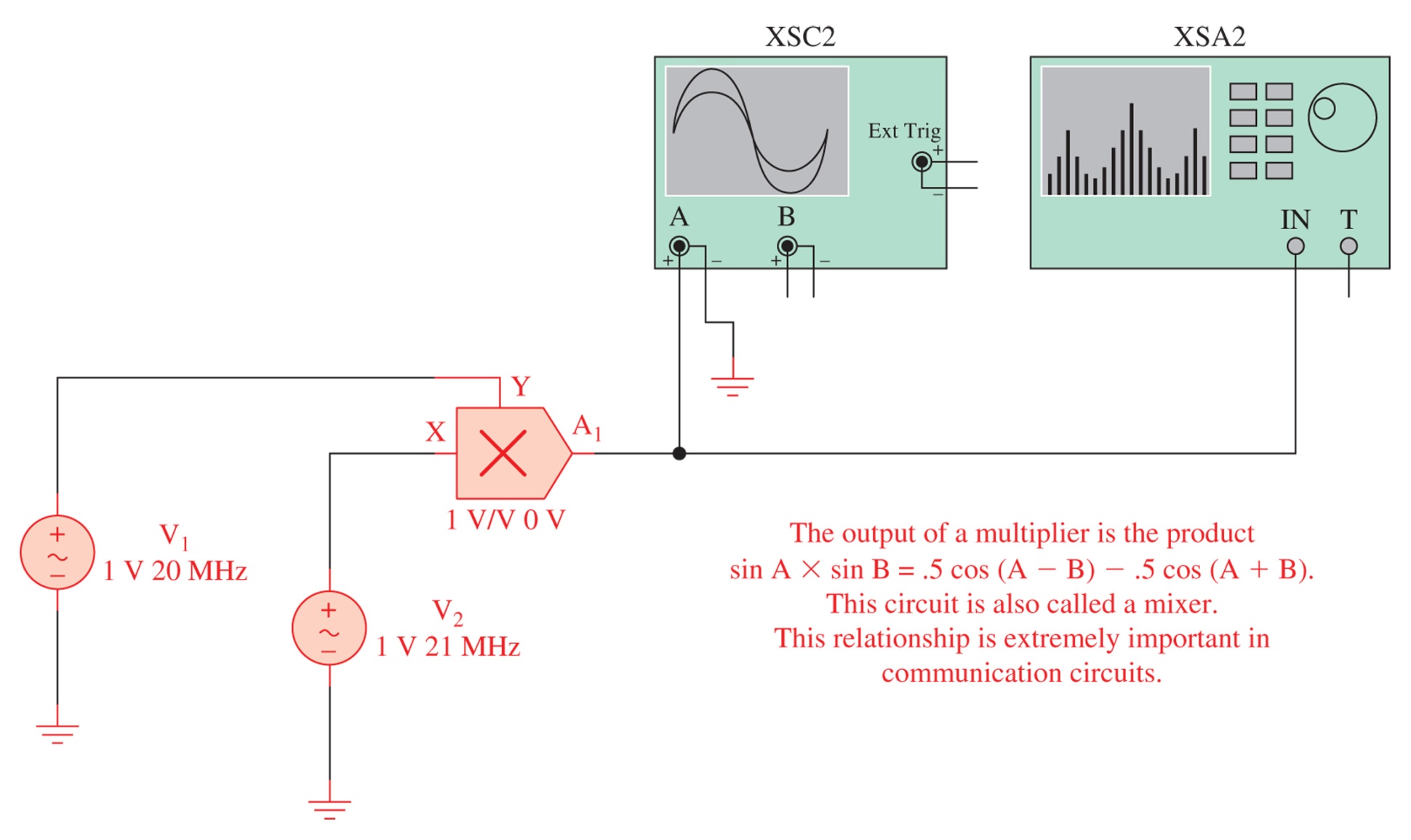 Figure 7-34   The output of the mixer as viewed with an oscilloscope. The input frequencies to the mixer are 20 and 21 MHz.
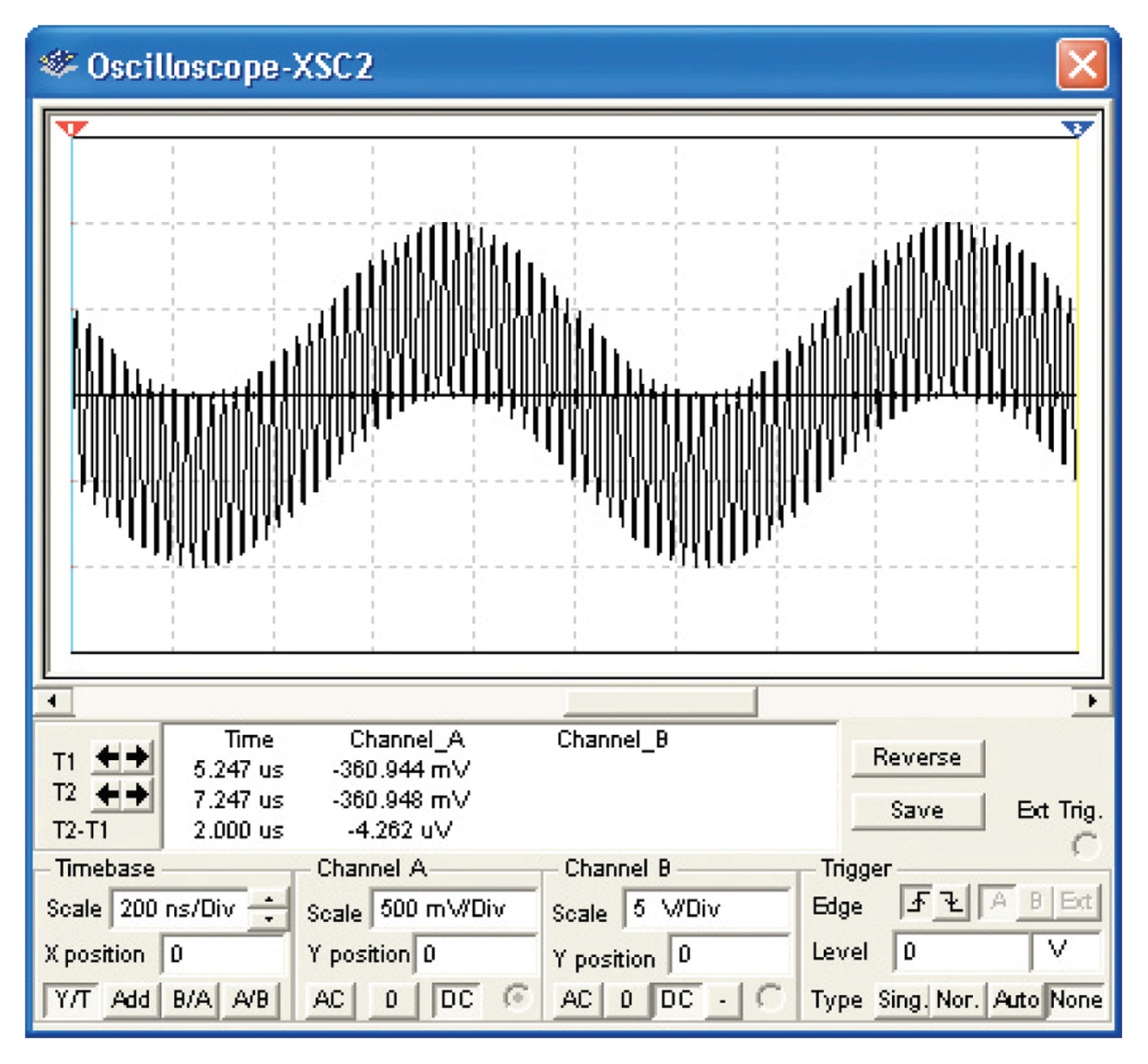 Figure 7-35   The output of the mixer as viewed by a spectrum analyzer.
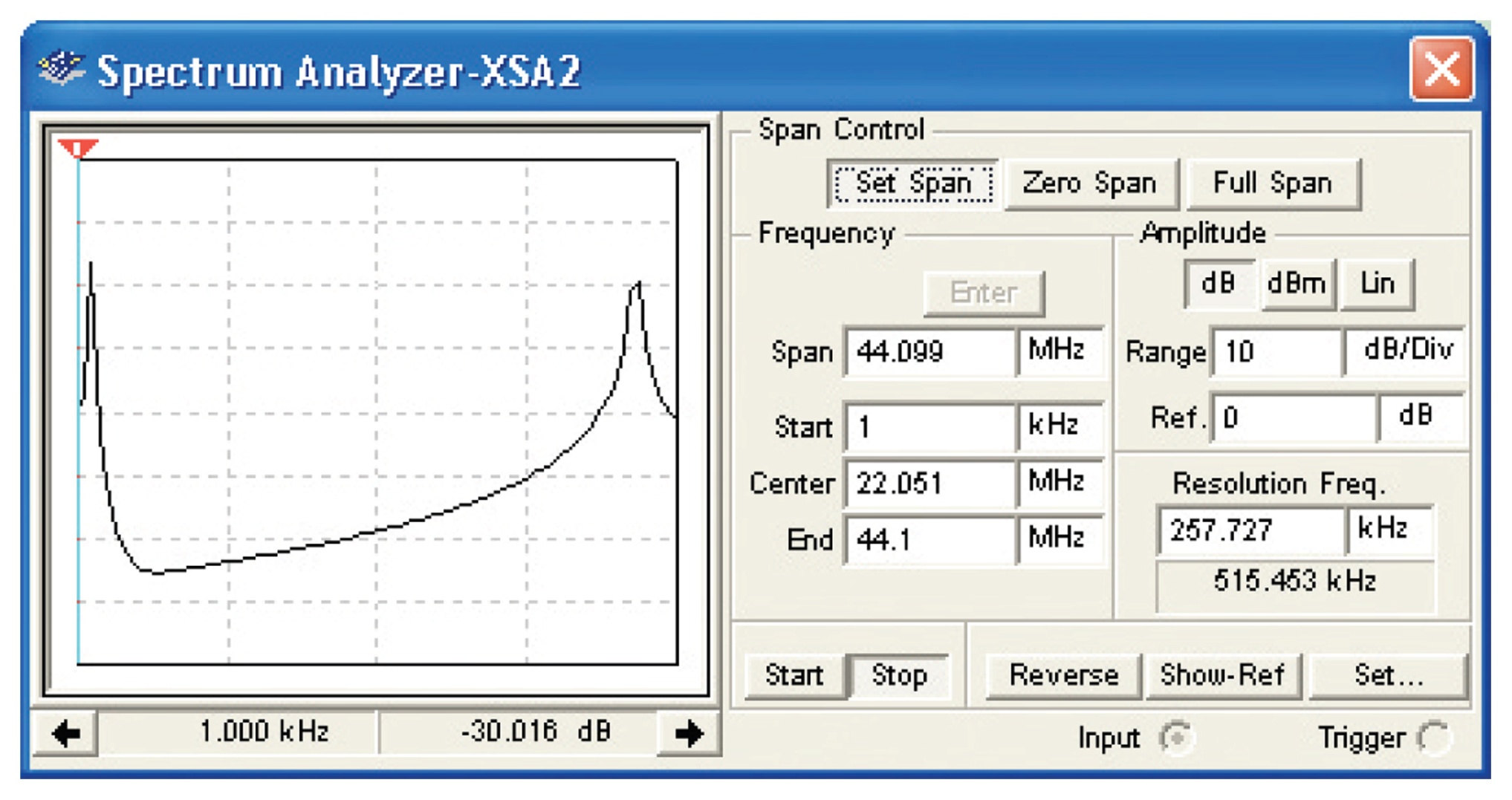 Figure 7-36   An example of a squelch circuit as implemented with Multisim.
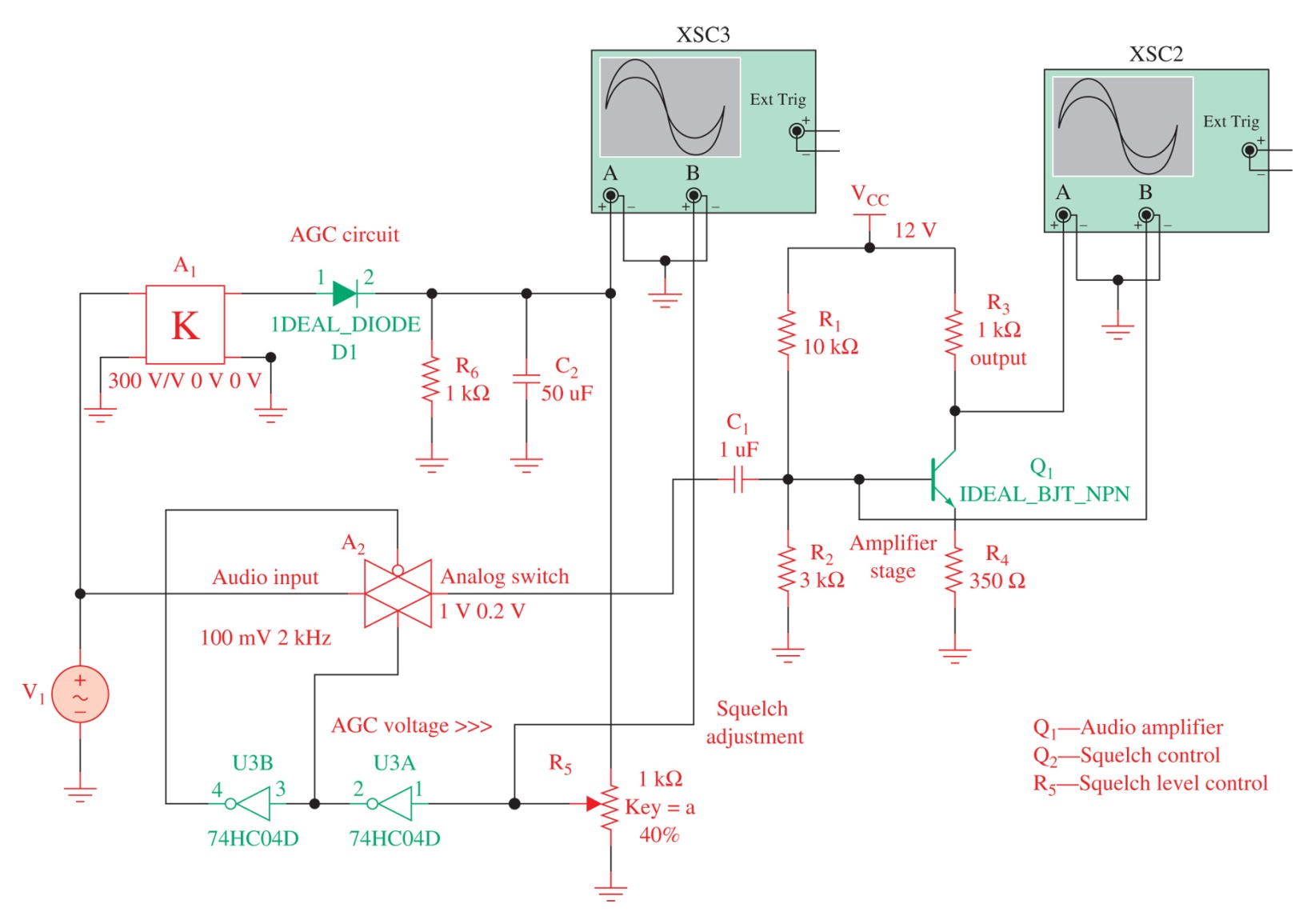